Towards Robust FHE for the Real World
Christian Knabenhans (EPFL), Alexander Viand (Intel Labs), Anwar Hithnawi (ETH)
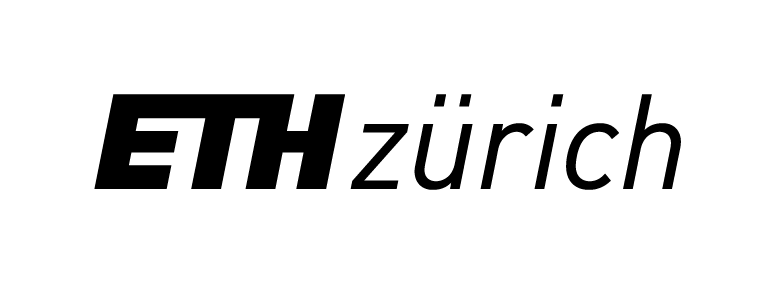 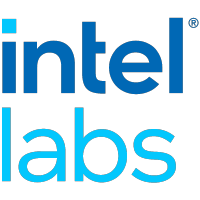 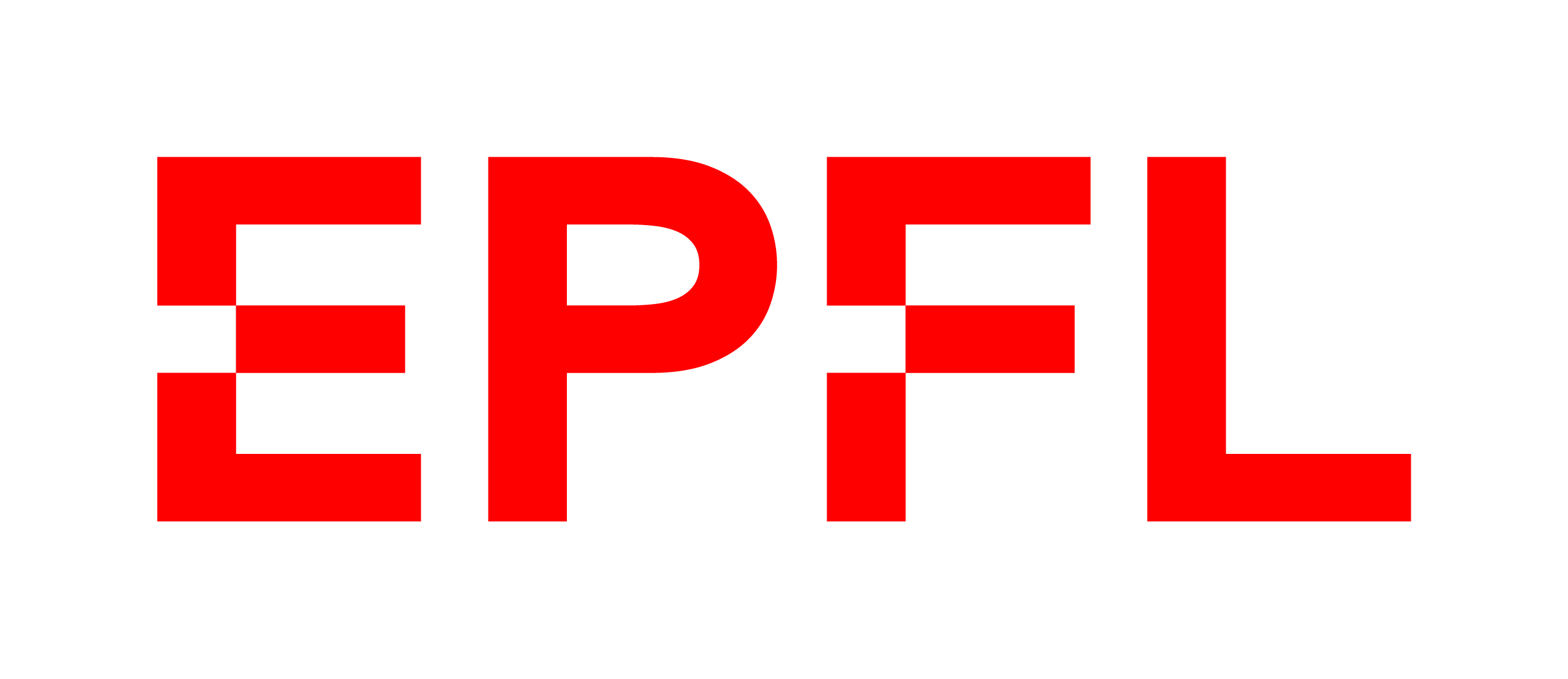 FHE in the real world
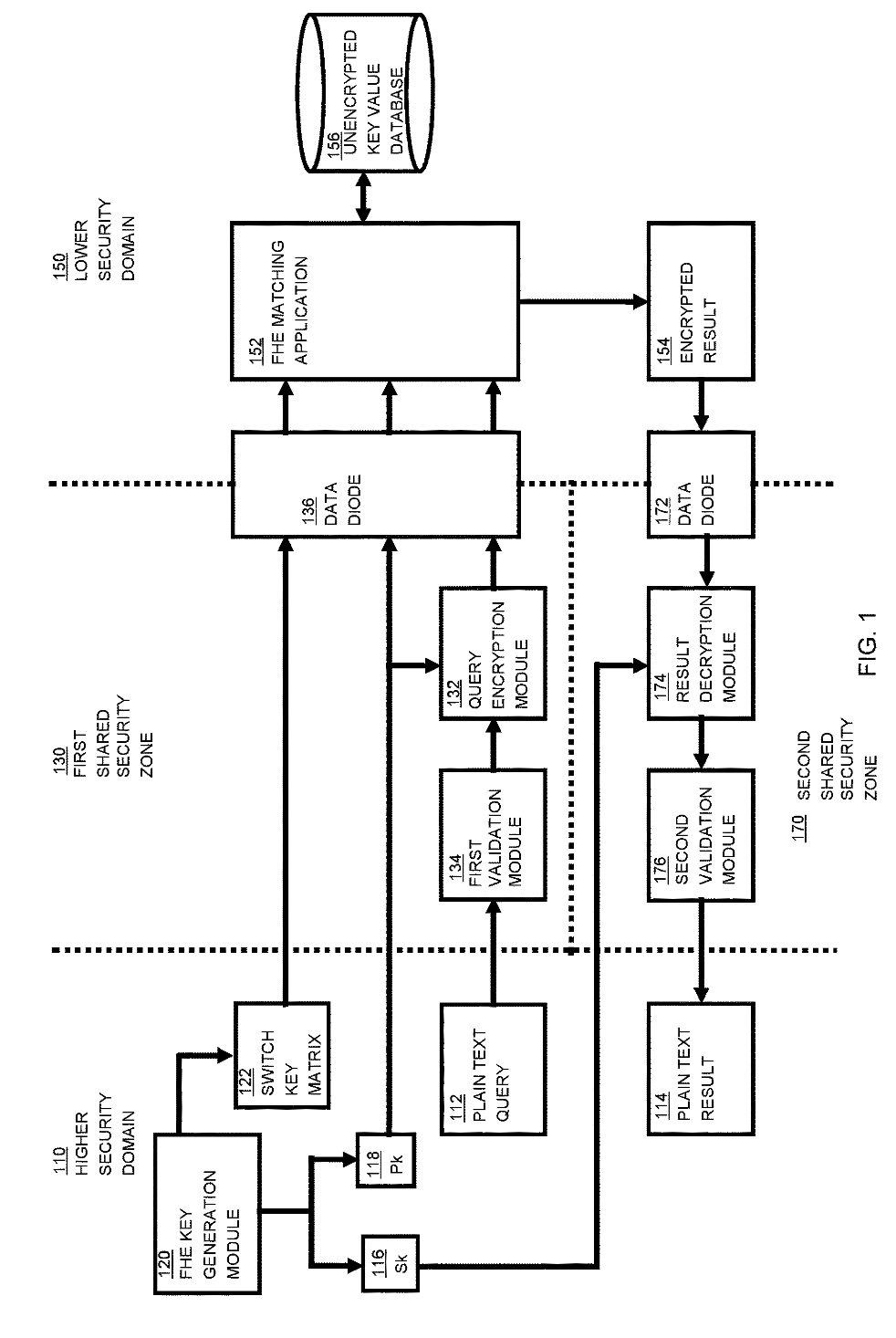 in theory
in practice
Eval
X
Y
Enc
Dec
x
y
From US Patent 11487894B2 “Performing Secure Queries from a Higher Security Domain of Information in a Lower Security Domain”, 2022, IBM
2
[Speaker Notes: Fully Homorphic Encryption, often called the holy grail of modern crypto, is an encryption scheme that allows the evaluation of arbitrary functions over encrypted data. 
So in theory, we add an Evaluation algorithm to the usual Encryption/Decryption algorithms. 

- However in practice, deploying FHE in the real world presents a number of challenges that are still unsolved. 
In particular, for interesting real-world applications, FHE is often only a part of the overall protocol, which leads to limitations such as performance, usability, key management, and integrity, which is what I want to focus on in this talk.]
FHE in the real world is brittle
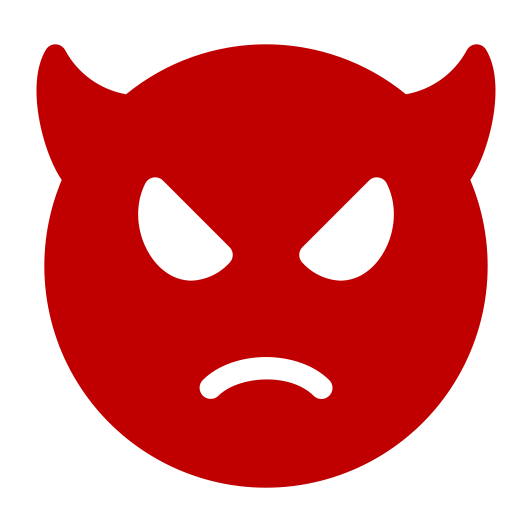 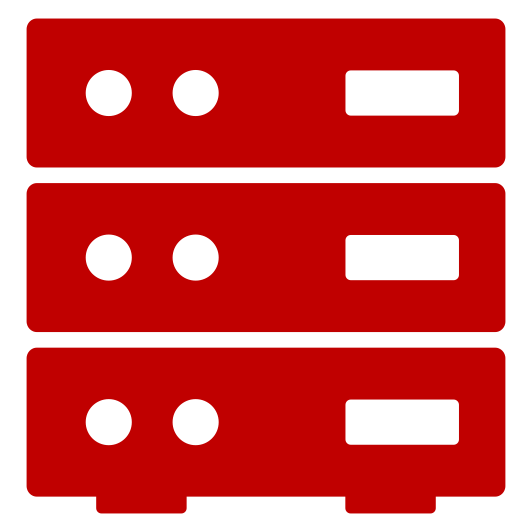 encs(x) = (-a, as + tx + e)
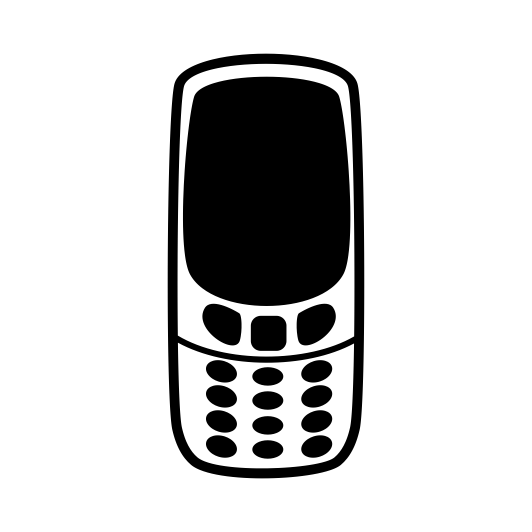 c = (c0, c1)
c = (1, 0)
decs(c) = round(c0s+c1)
decs(c) = round(1s+0)	 = s
partial oracle
Key Recovery
(decryption, validity, format, etc.)
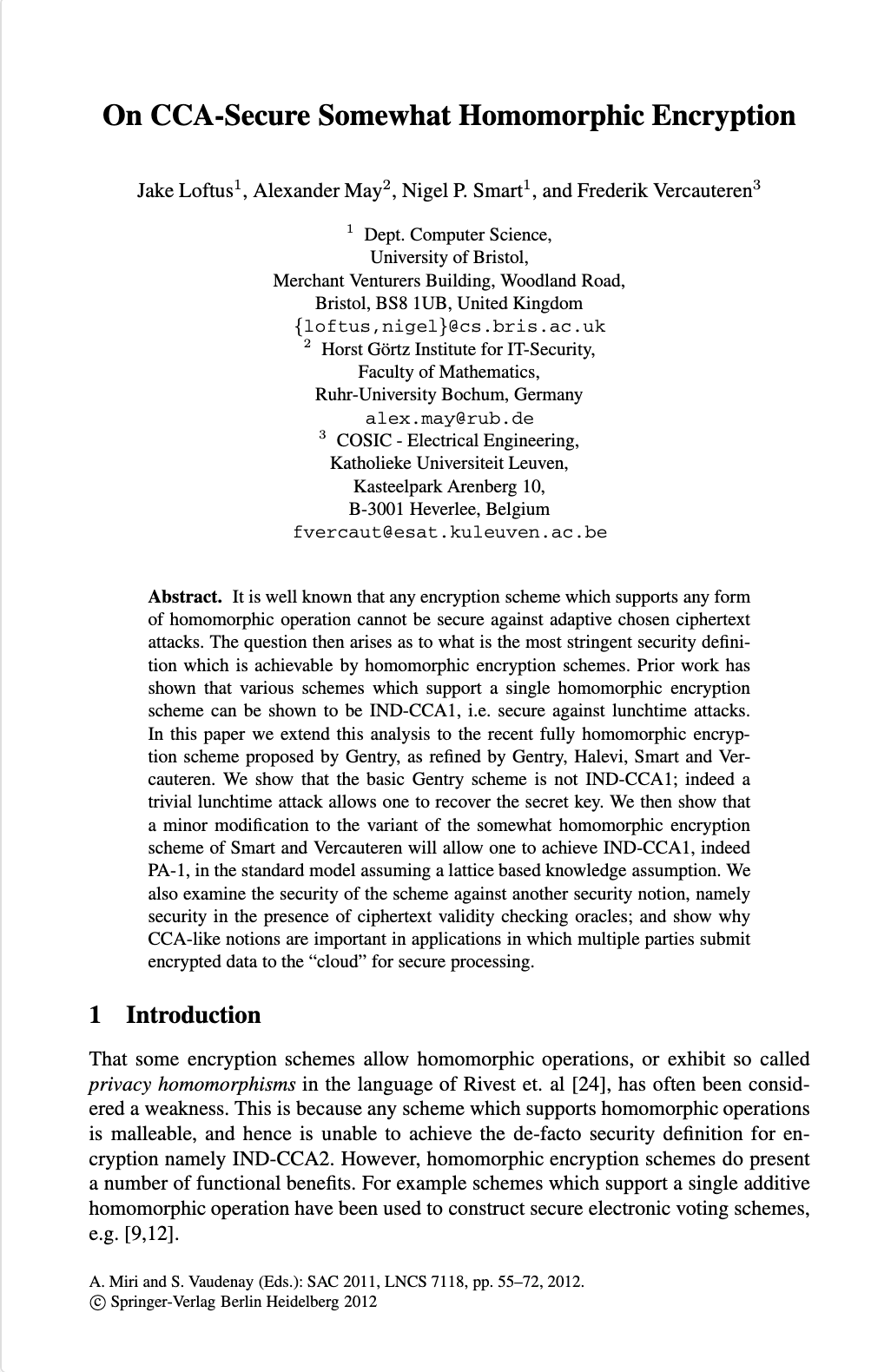 Attack extends to weaker oracles and fine-grained corruption of ciphertexts
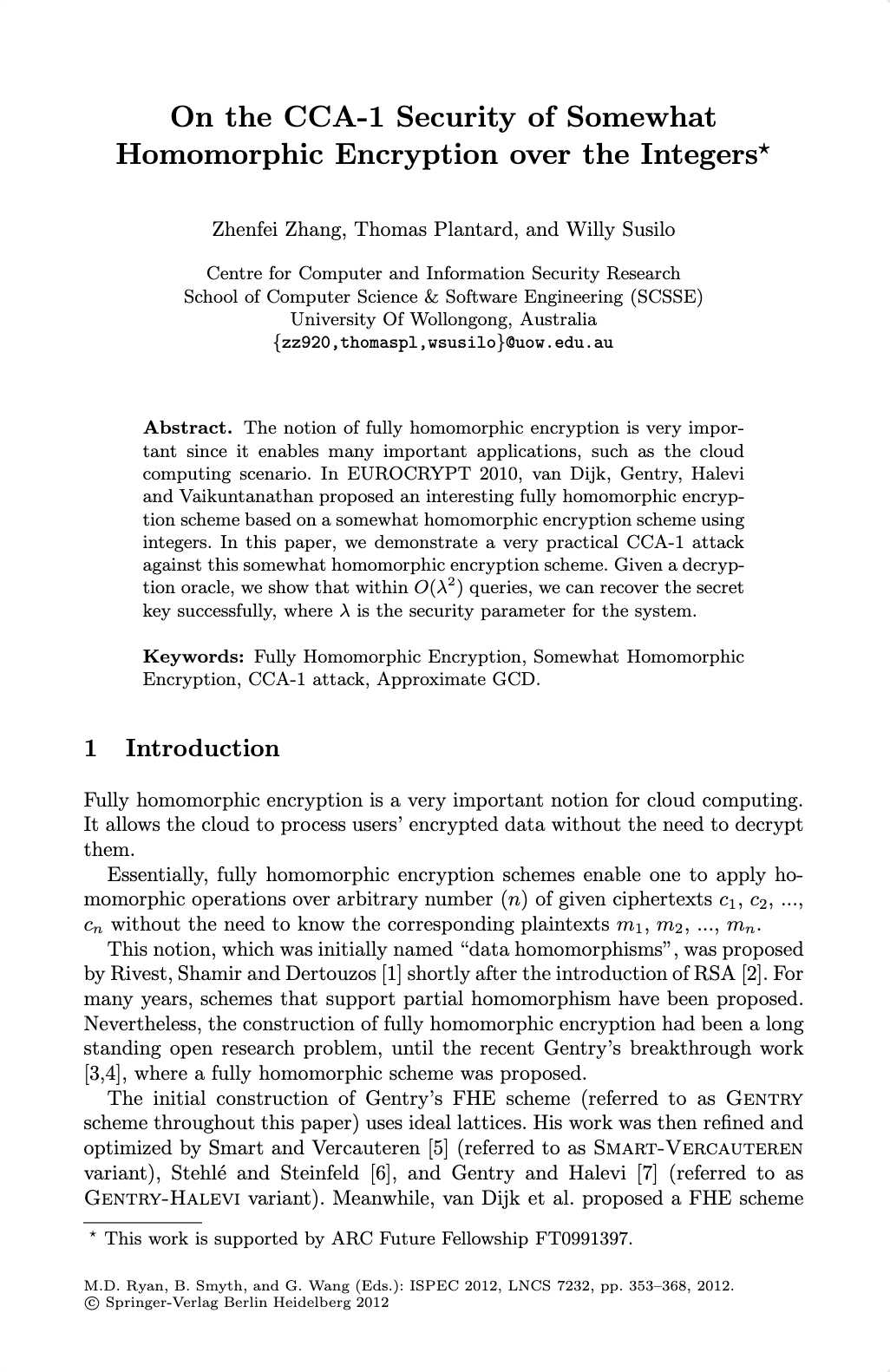 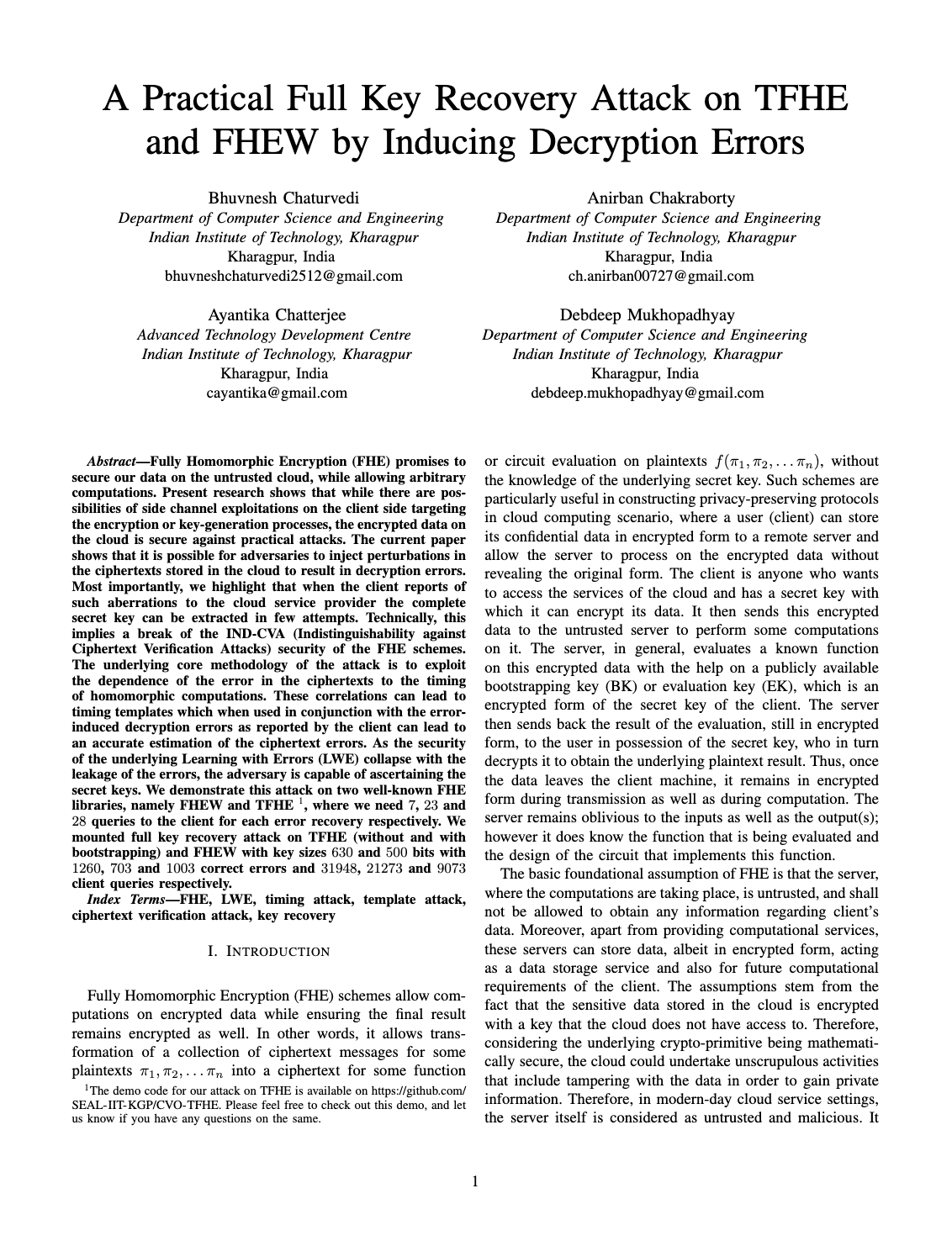 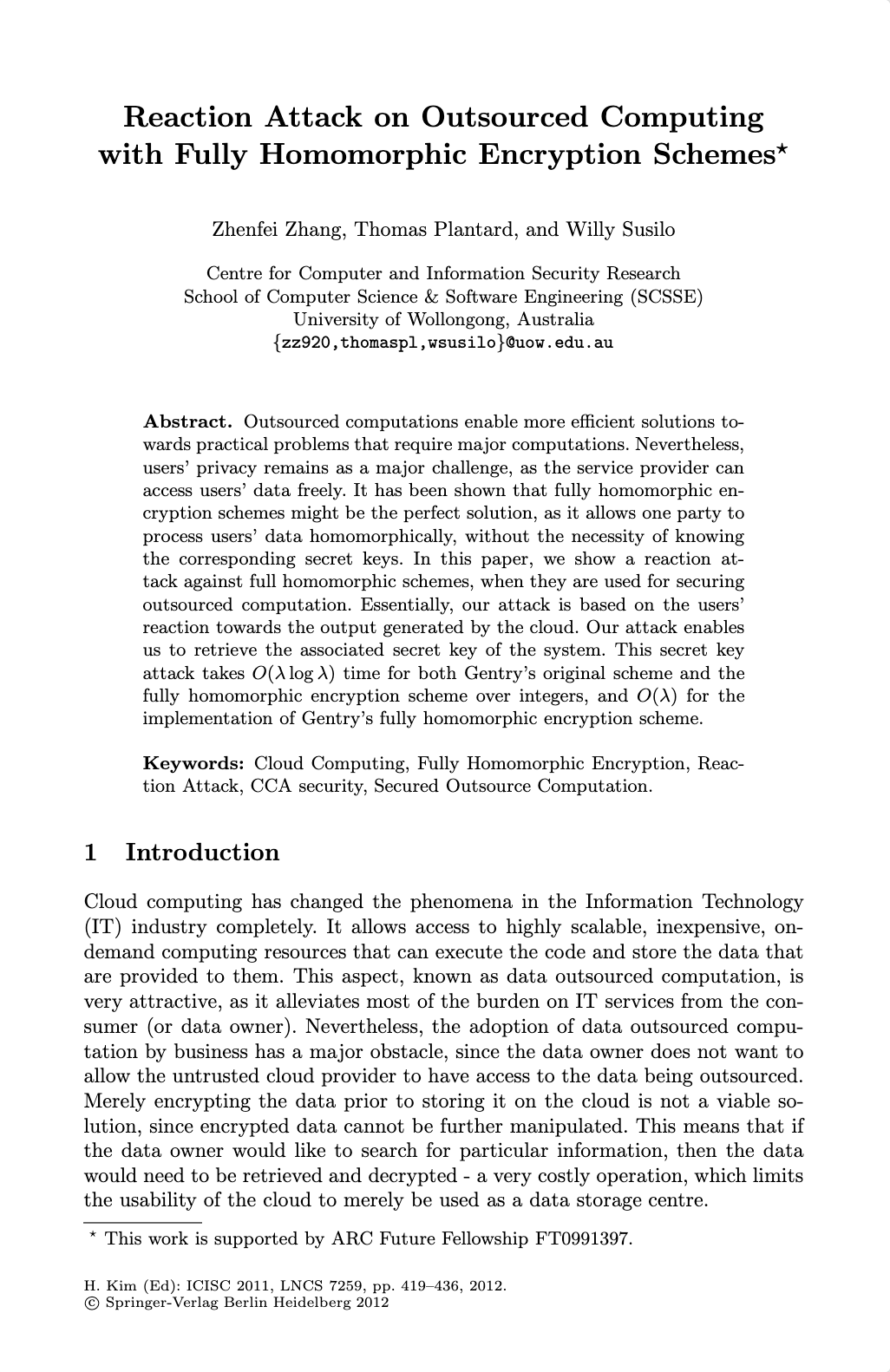 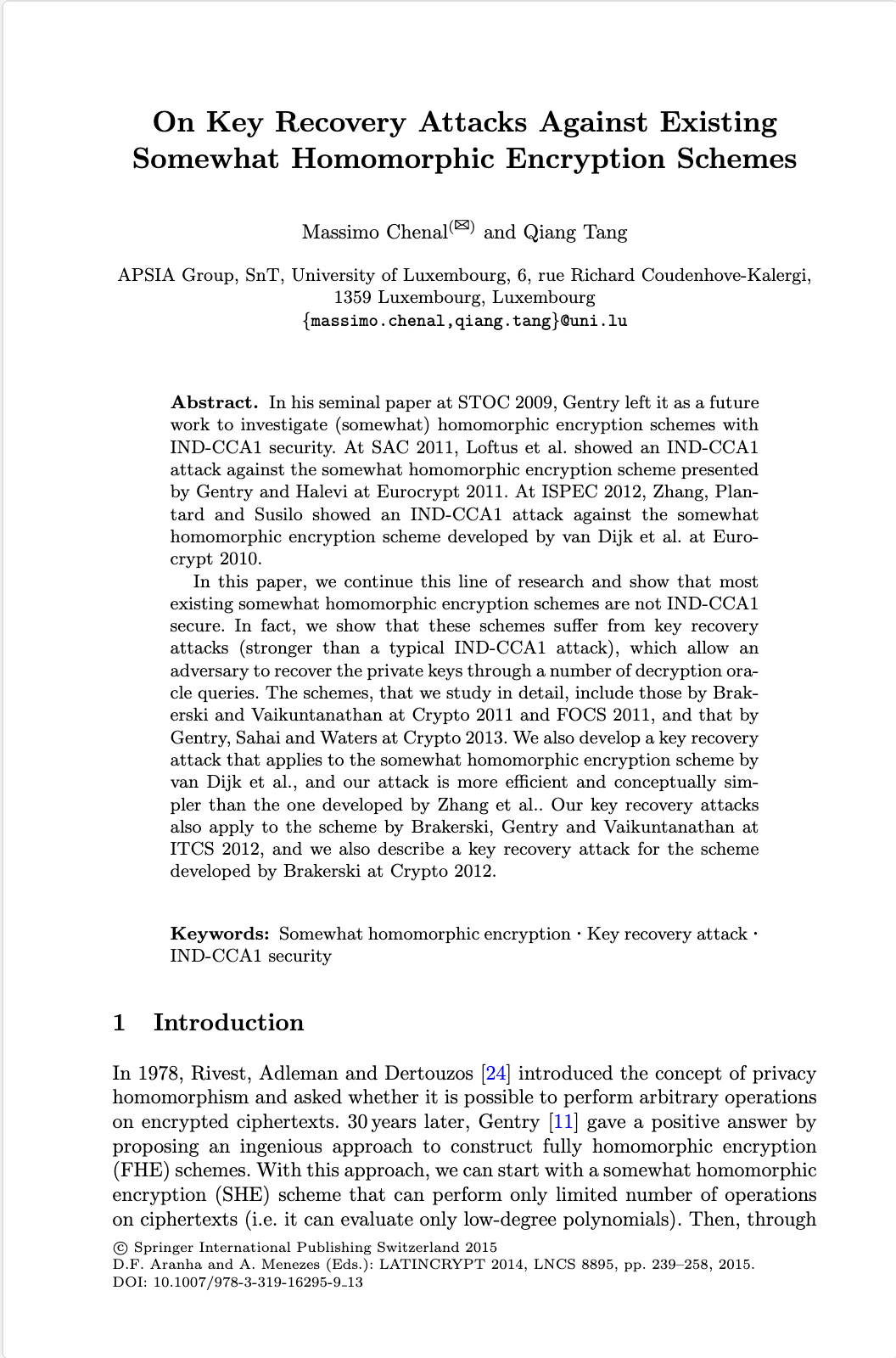 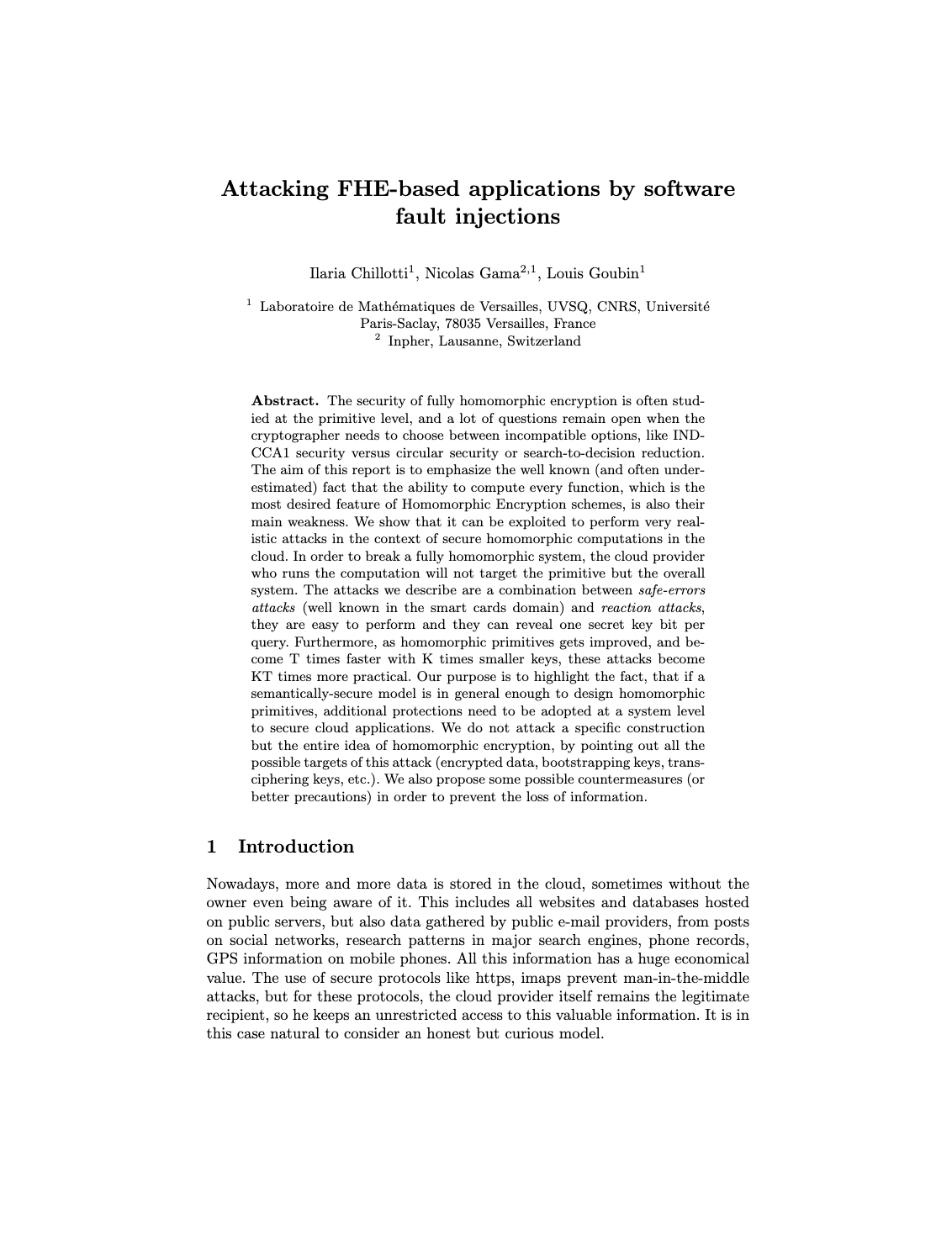 3
[ZTS11]	Reaction Attack on Outsourced Computing with Fully Homomorphic Encryption Schemes, Z. Zhang, T. Plantard, and W. Susilo, ICISC 2011
[LMSV11]	On CCA-Secure Somewhat Homomorphic Encryption, J. Loftus, A. May, N. P. Smart, and F. Vercauteren, Selected Areas in Cryptography 2012
[CT14]	On Key Recovery Attacks Against Existing Somewhat Homomorphic Encryption Schemes, M. Chenal and Q. Tang, LATINCRYPT 2014
[CGG16]	Attacking FHE-based applications by software fault injections, I. Chillotti, N. Gama, and L. Goubin, ia.cr/2016/1164
[CCCM22]	A Practical Full Key Recovery Attack on TFHE and FHEW by Inducing Decryption Errors, B. Chaturvedi et al, ia.cr/2022/1563
[Speaker Notes: Because FHE is a very brittle encryption scheme, and it has a tendency to break catastrophically in real-world adversarial environments. 
….
More formally, all the state-of-the-art FHE schemes barely achieves IND-CPA, and often don’t even achieve a slighty stronger notion called IND-CPA-D, and are very vulnerable to these kinds of key recovery attacks. 

- Add more integrity to 
What we want instead: a TEE 
Bring back later, with proofs attached and showing that we fix it
Full key recovery attack
Integrity implies KR /]
An old problem
An old problem, finally relevant
An old problem, but not the main problem…
… until now:
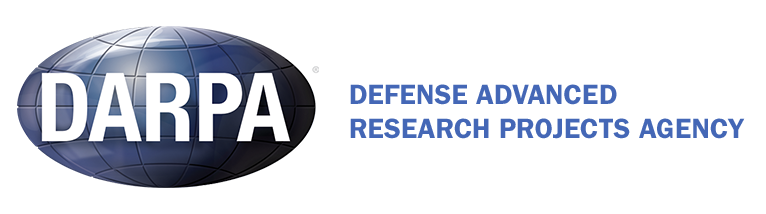 Hardware accelerators with 104× speedup for FHE
DPRIVE
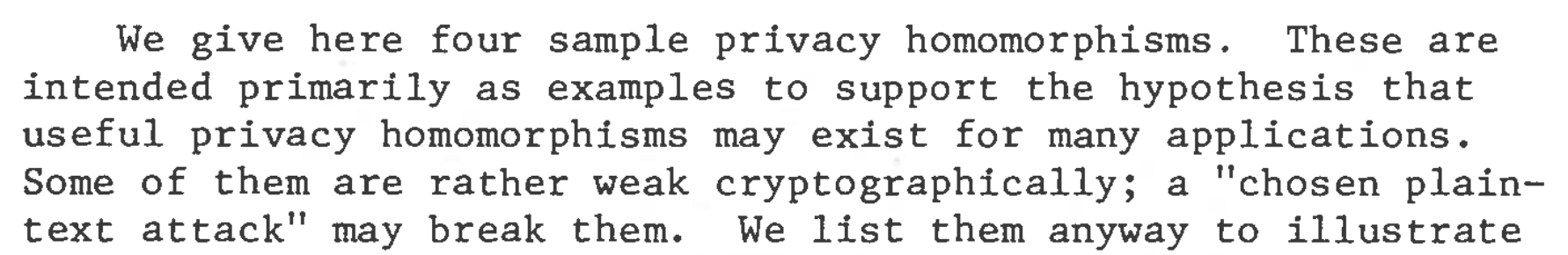 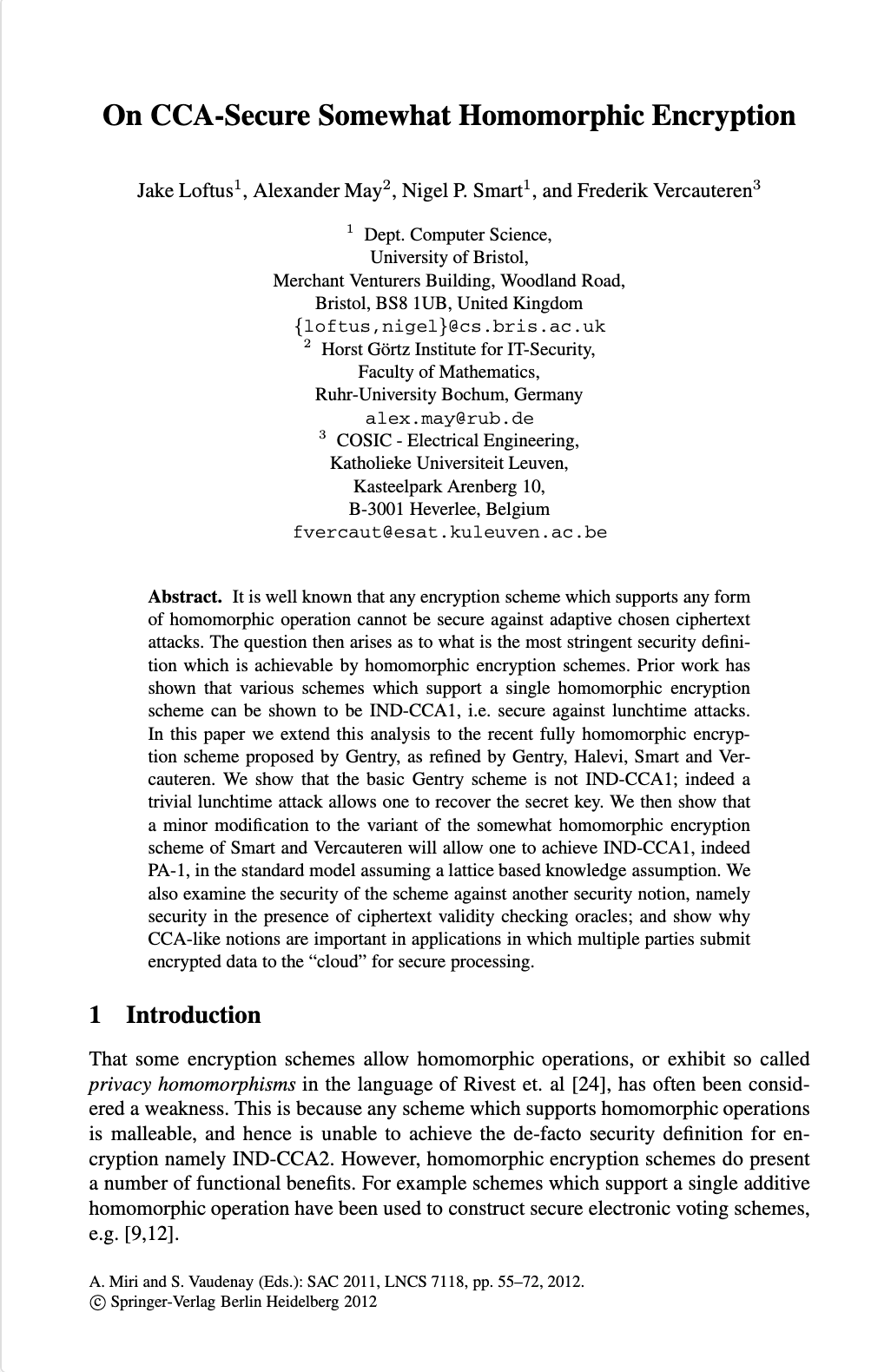 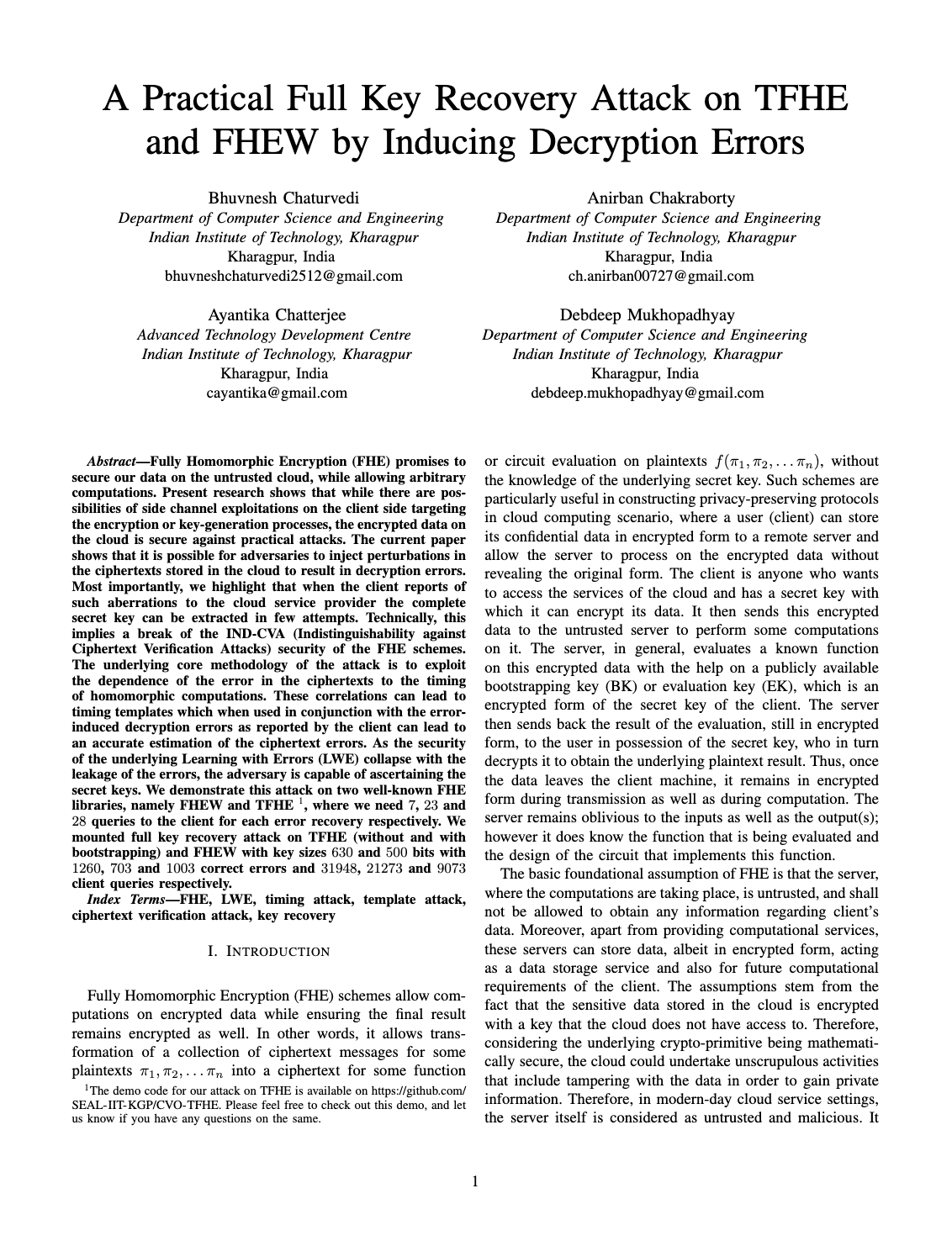 ISO standard on FHE schemes and applications
WD 18033-8
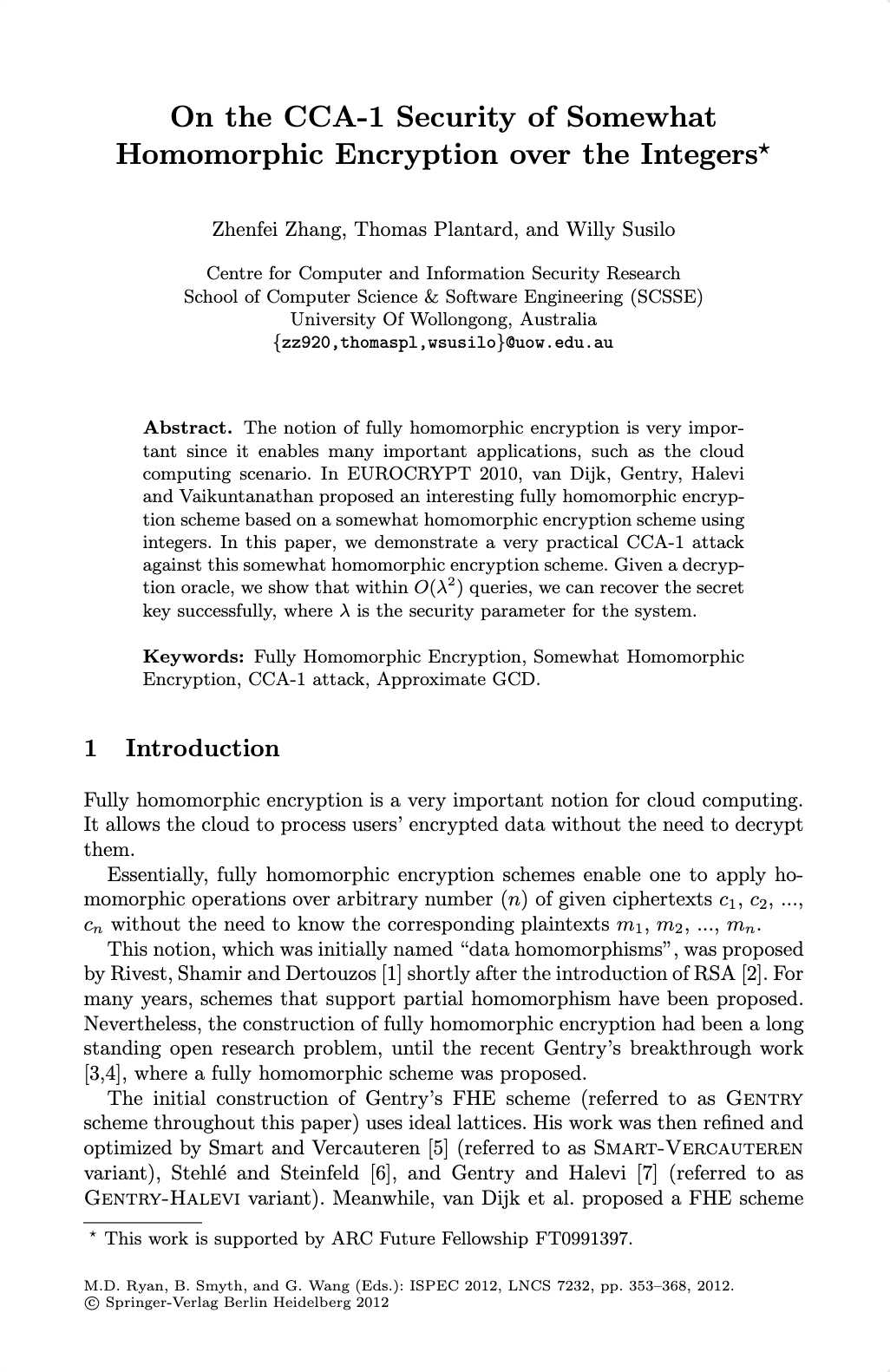 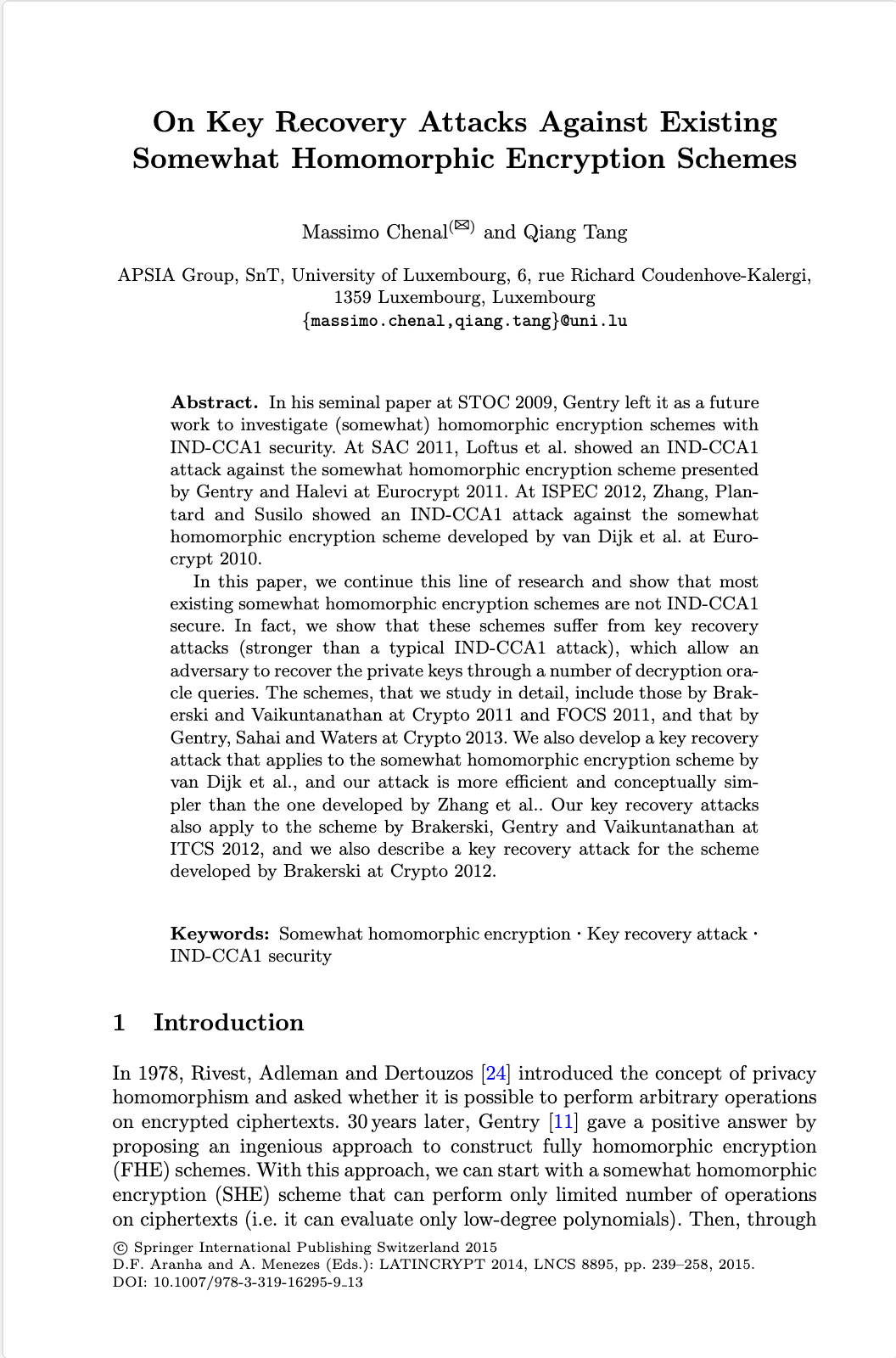 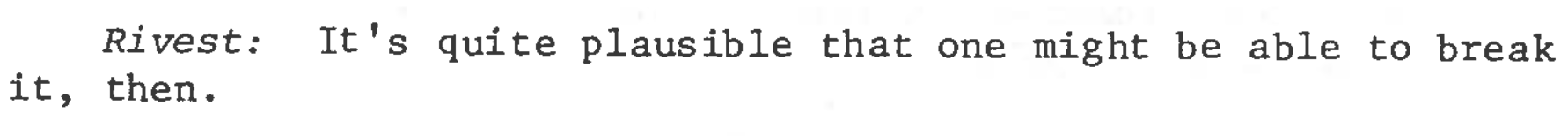 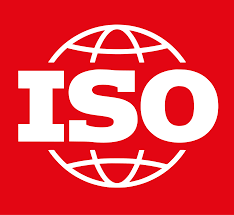 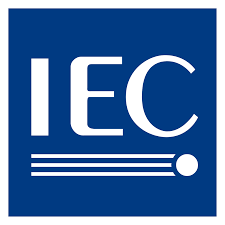 NIST call for multi-party threshold schemes
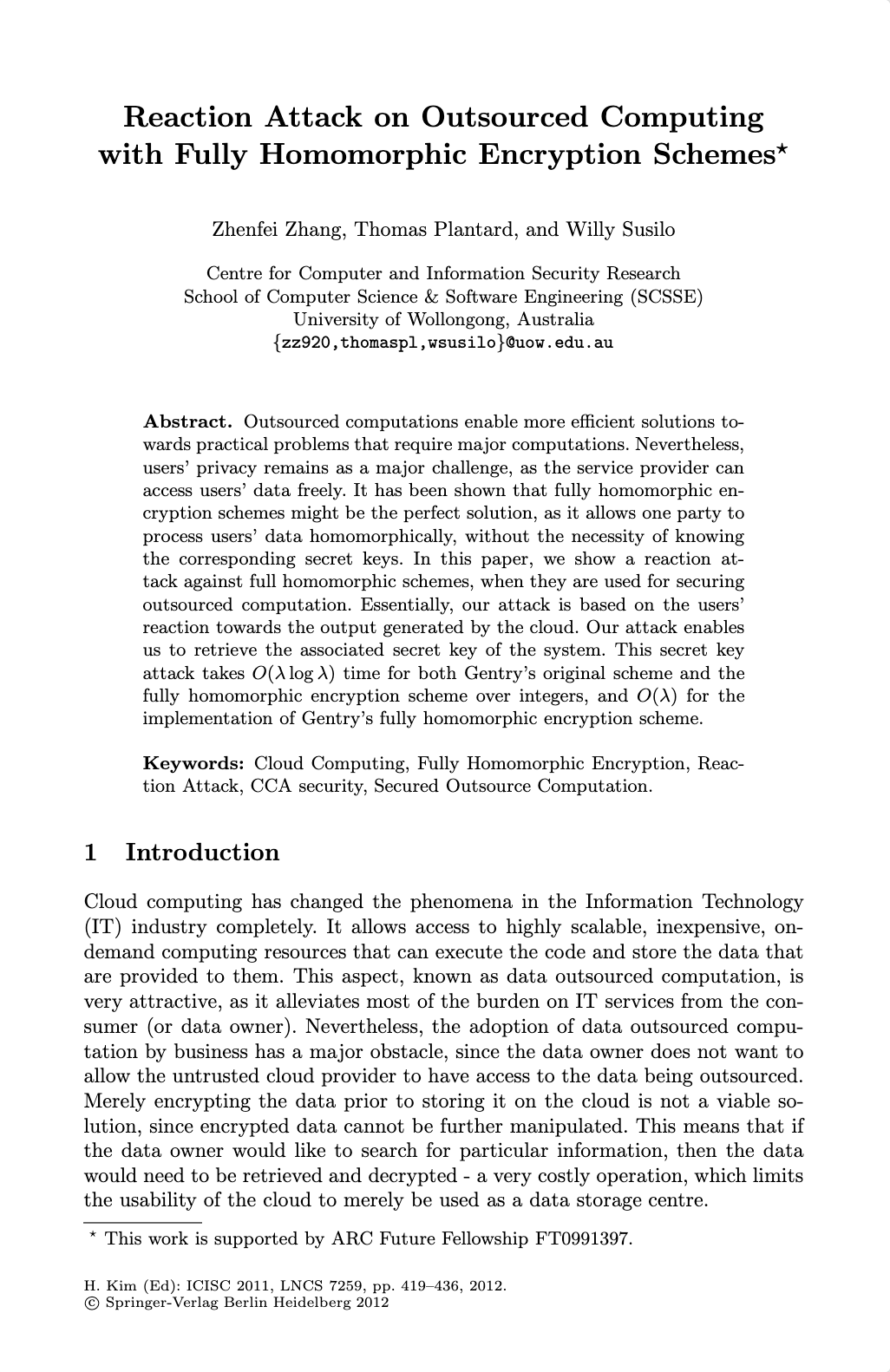 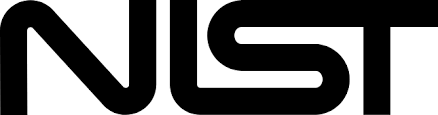 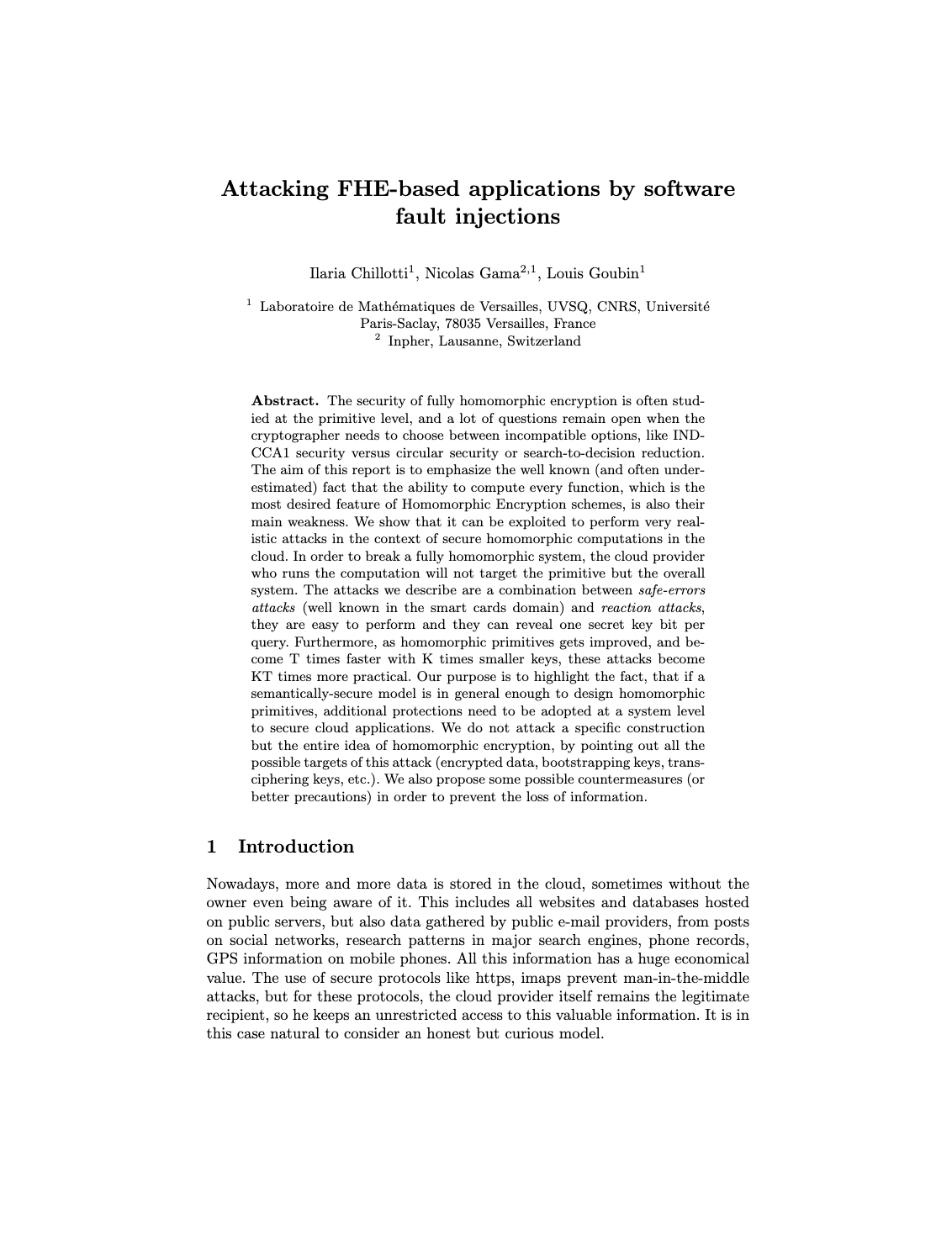 IR8214C
Compilers and unified intermediate representation
HEIR
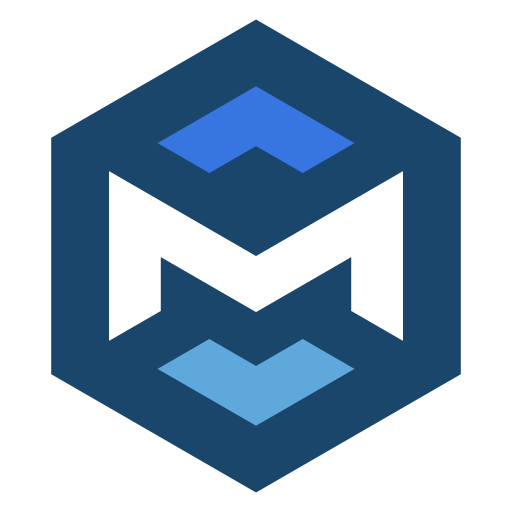 Growing community of practitioners
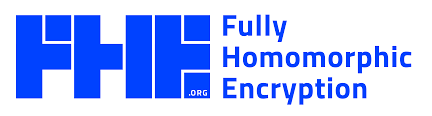 4
[ZTS11]	Reaction Attack on Outsourced Computing with Fully Homomorphic Encryption Schemes, Z. Zhang, T. Plantard, and W. Susilo, ICISC 2011
[LMSV11]	On CCA-Secure Somewhat Homomorphic Encryption, J. Loftus, A. May, N. P. Smart, and F. Vercauteren, Selected Areas in Cryptography 2012
[CT14]	On Key Recovery Attacks Against Existing Somewhat Homomorphic Encryption Schemes, M. Chenal and Q. Tang, LATINCRYPT 2014
[CGG16]	Attacking FHE-based applications by software fault injections, I. Chillotti, N. Gama, and L. Goubin, ia.cr/2016/1164
[CCCM22]	A Practical Full Key Recovery Attack on TFHE and FHEW by Inducing Decryption Errors, B. Chaturvedi et al, ia.cr/2022/1563
[Speaker Notes: And this is not a new insight, this has been known for at least a decade, only a few years after Gentry’s seminal work. And in fact, there are even discussions of this in the original paper that introduced the idea of “privacy homomorphisms” by Rivest, Adelman and Dertouzos back in 1978. 
However, it was never really the main problem of FHE, 

So why am I talking about this at Real World Crypto 2024?
- Because in the coming years, we are expecting a number of FHE milestones: 
- 2024: DPRIVE accelerators
- 2025: ISO standard
- 2026: NIST threshold crypto
- Compilers
- Community

Let’s talk about robust FHE for the real world…]
Real-world FHE deployments
5
[Speaker Notes: …., and I want to motivate that the key recovery attack that I showed 2 slides ago is actually a real concern. 
So let’s dive in and focus on a few deployment and trust topologies from real-world examples:]
Deployments – Outsourcing
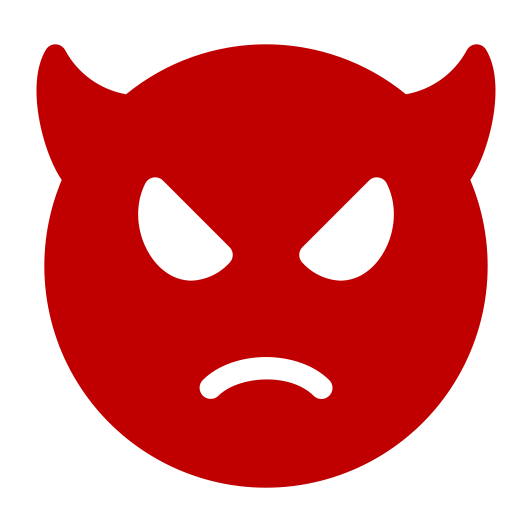 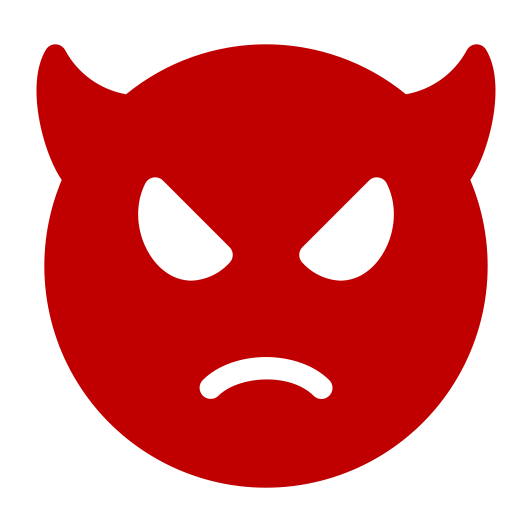 Private Information 
Retrieval as a Service
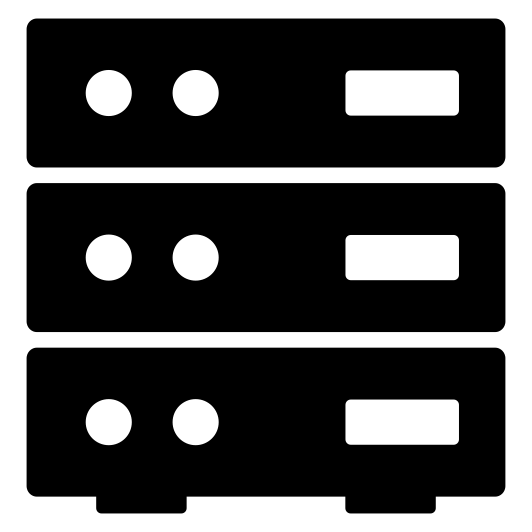 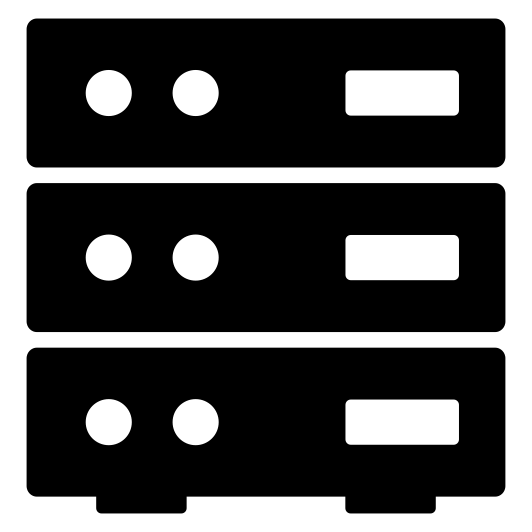 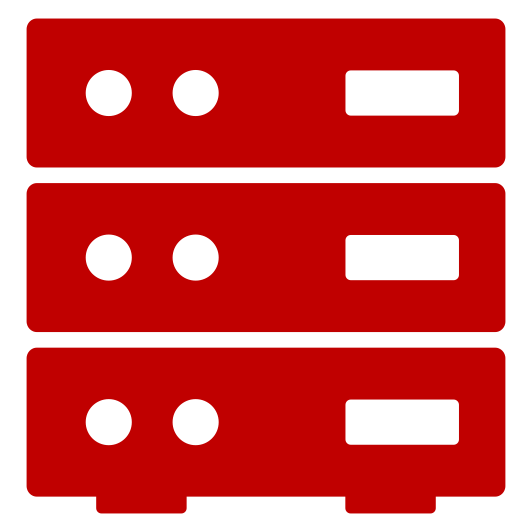 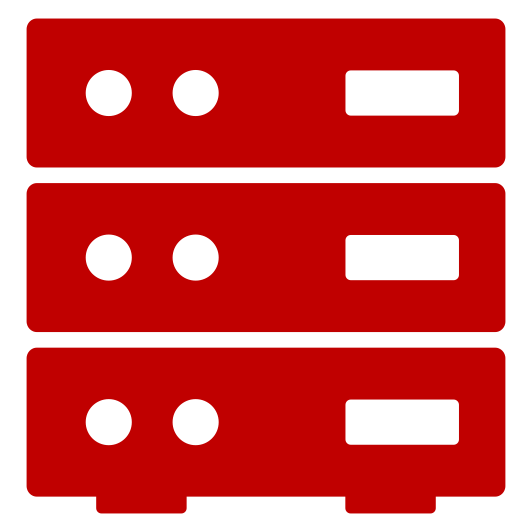 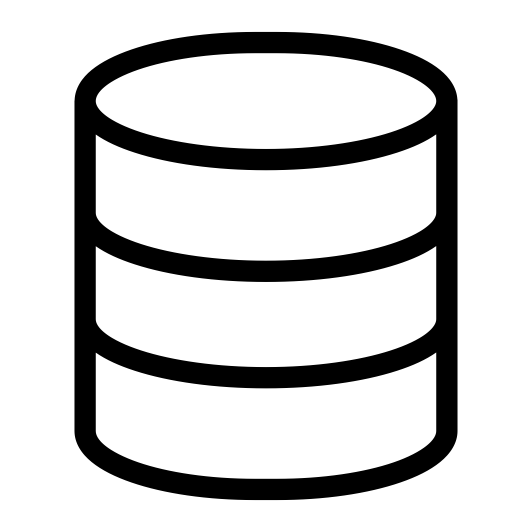 enc(x)
enc(f(x))
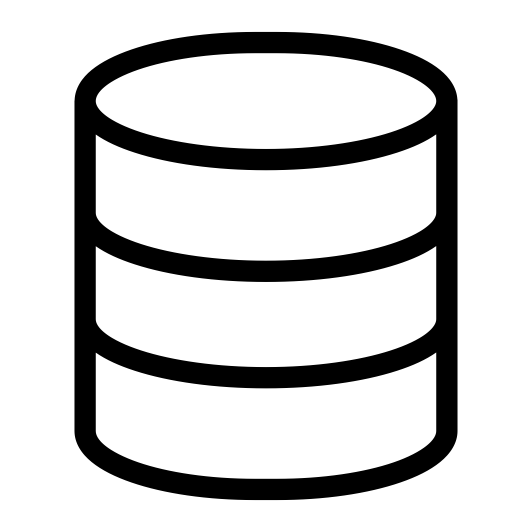 enc(f(x,      ))
enc(x)
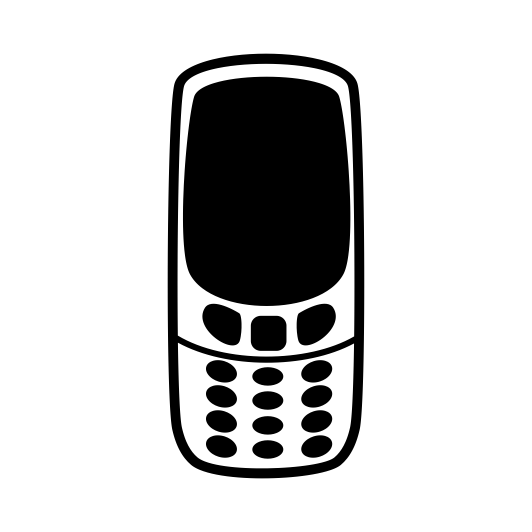 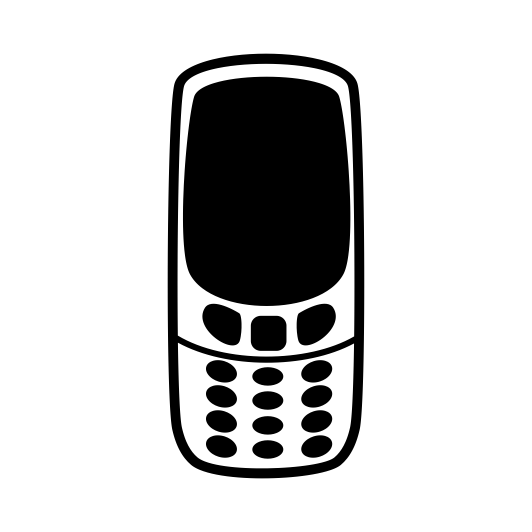 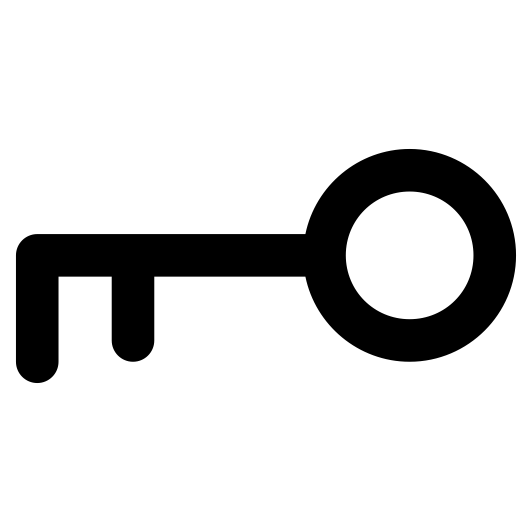 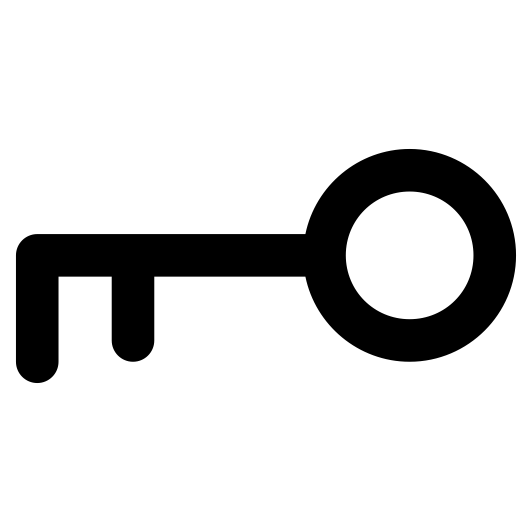 Computation
Outsourcing
Storage
Outsourcing
6
[Speaker Notes: - The canonical setting for FHE (ever since the 1978 “Privacy Homomorphisms” paper) is computation outsourcing: computationally weak client delegates work to a more powerful server. 
- This is also the setting that is mostly used in the literature on FHE integrity, but it is actually not very deployed in practice, simply because it is very hard to find a setting where outsourcing computation using FHE is better than simply computing locally on unencrypted data. x

- A related deployment pattern is the one of storage outsourcing, where the server holds a public, unencrypted database, and the client receives the encrypted result of some function f applied to its input and this database. In particular, we see this type of deployment for Private Information Retrieval protocols. 

- Clear possibility of reaction oracle; malicious server is less clear, it could be somewhat trusted in some deployments.]
Deployments – 2-Party Computation
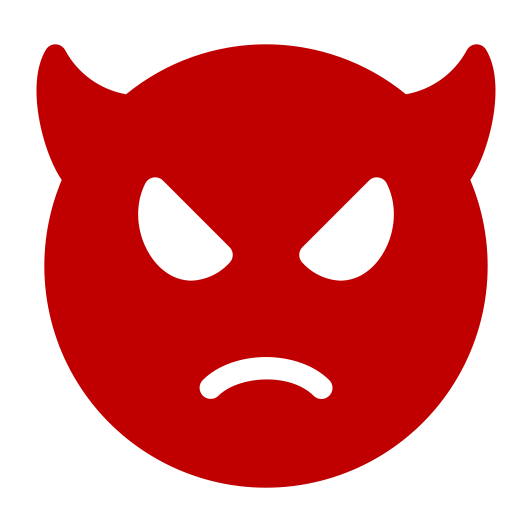 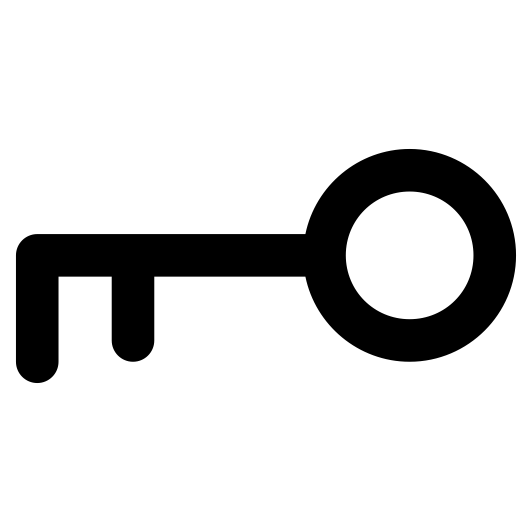 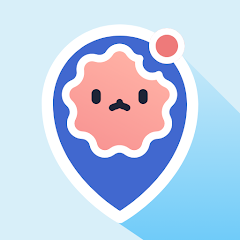 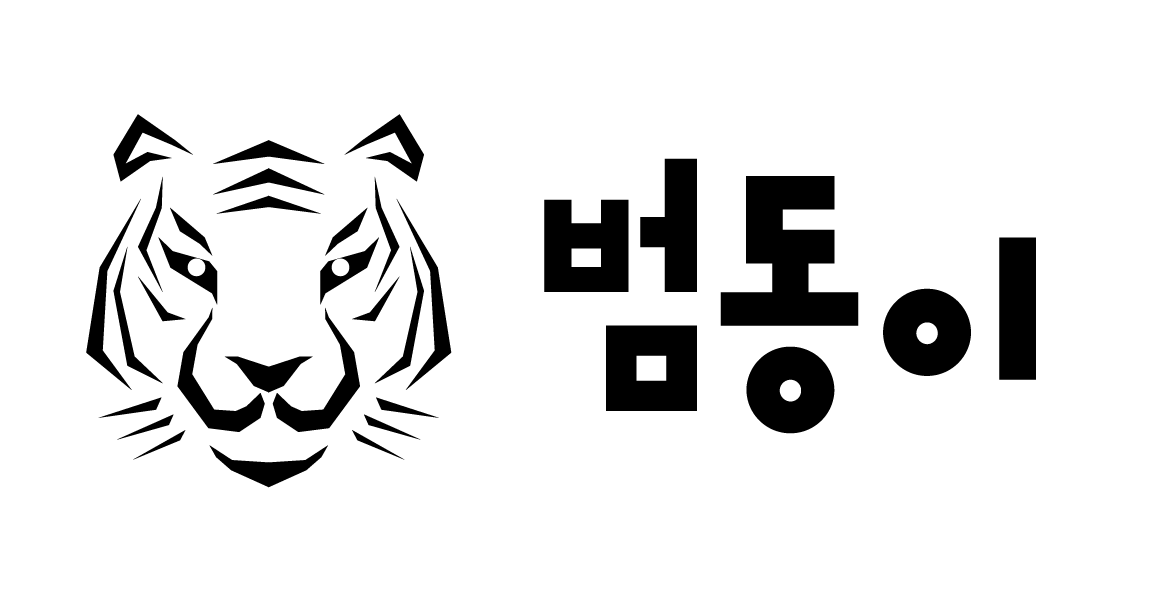 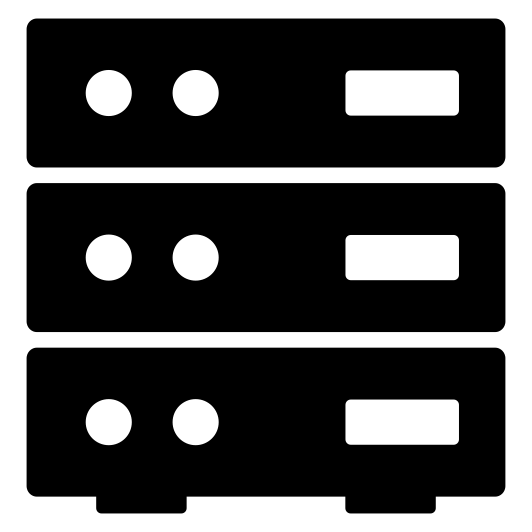 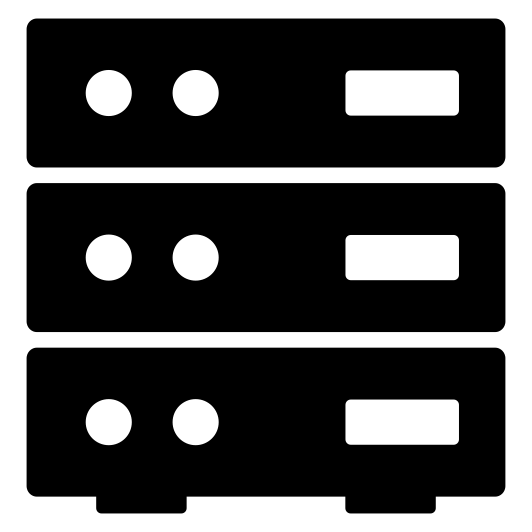 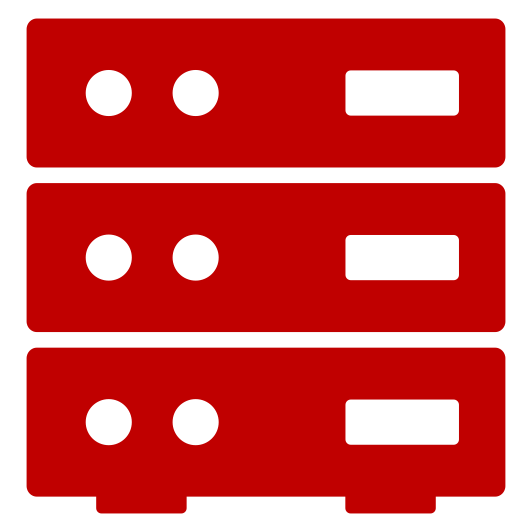 y
Microsoft Edge 
password monitor
Cordong-I COVID
tracing app
Beomdong-I restraining 
order enforcement app
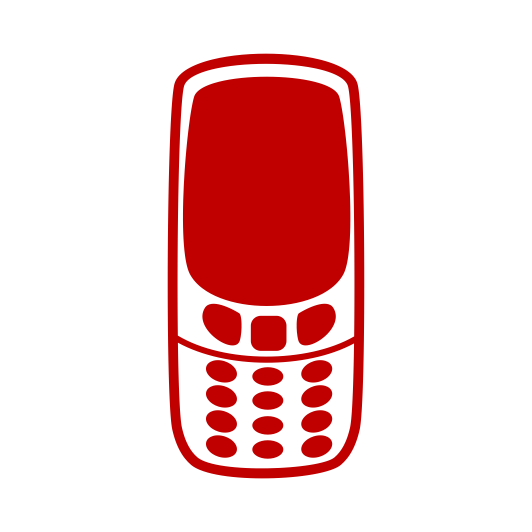 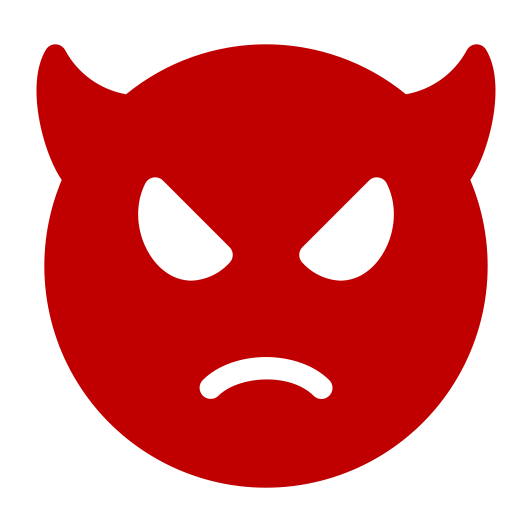 enc(x)
enc(x)
enc(f(x, y))
enc(f(x, y))
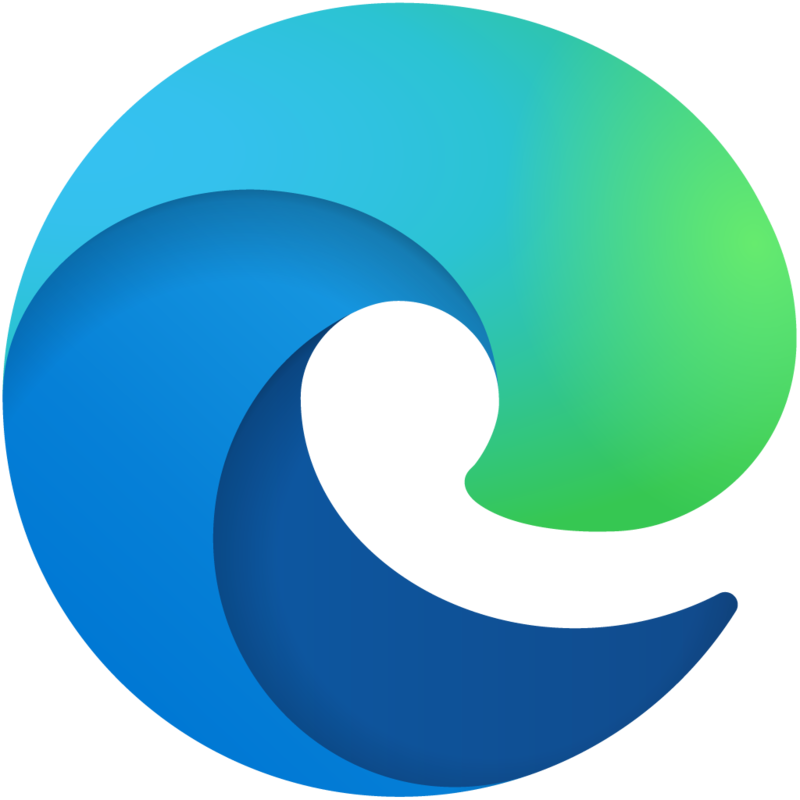 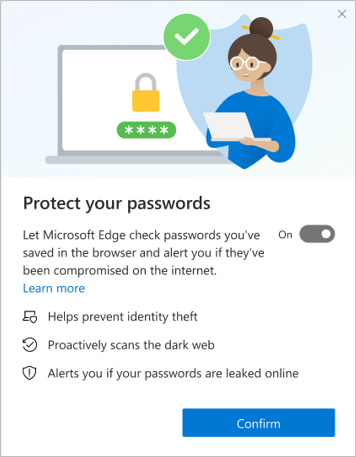 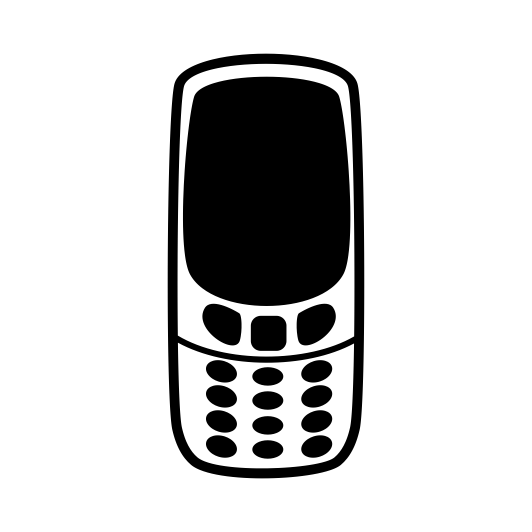 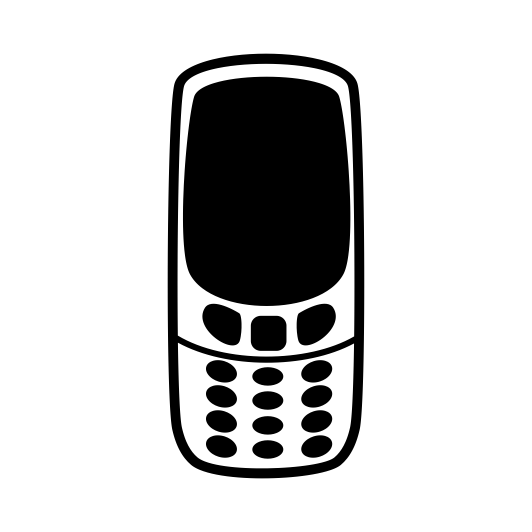 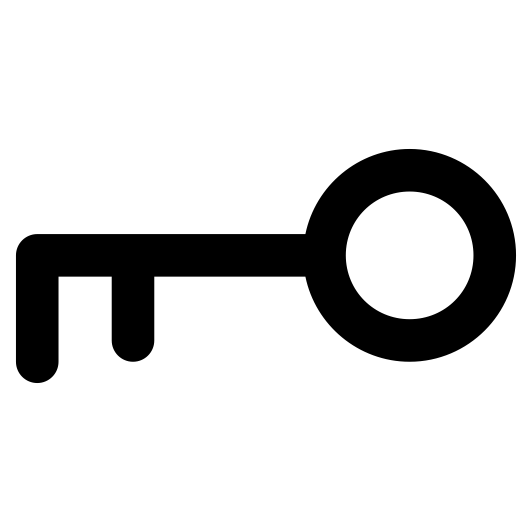 y
Server-driven
2PC
Client-driven
2PC
7
[Speaker Notes: However, when things start getting really interesting is when FHE is used for 2-party computations, which can be either server-driven, for example in the private set intersection protocol used in the Microsoft Edge password monitor, 
- or client-driven, as in the Korean Cording-I and Beomdong-I apps. 

And you can see how the brittleness of FHE becomes very problematic in these deployment settings, which very naturally have untrusted parties (e.g., client devices) and a chock-full with reaction oracles.]
Deployments – Multi-Party Computation
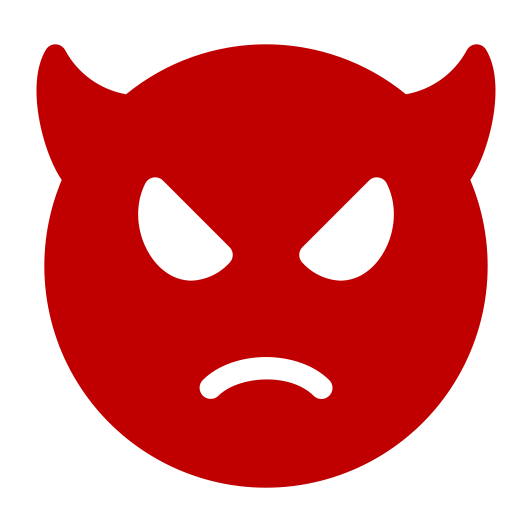 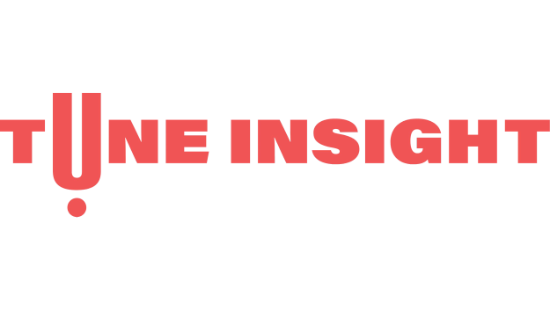 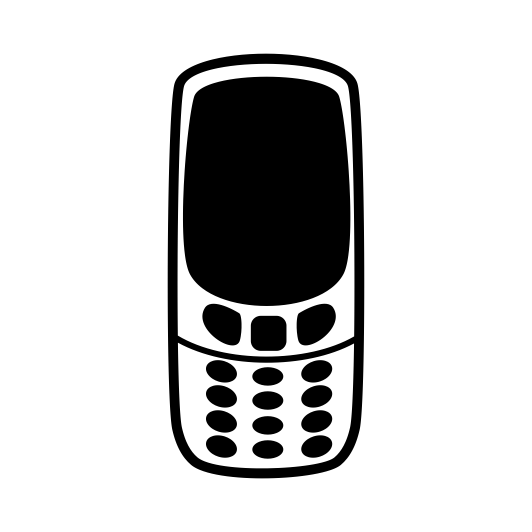 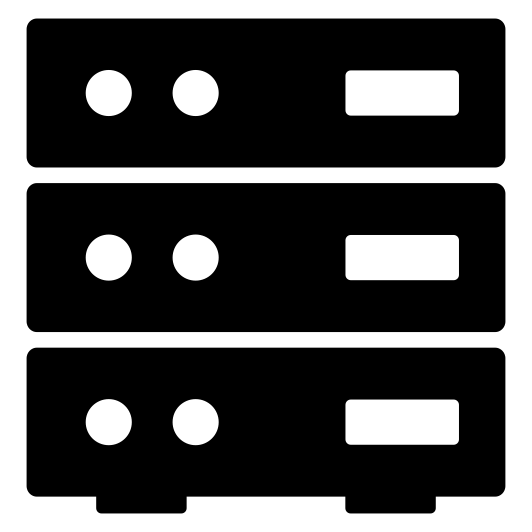 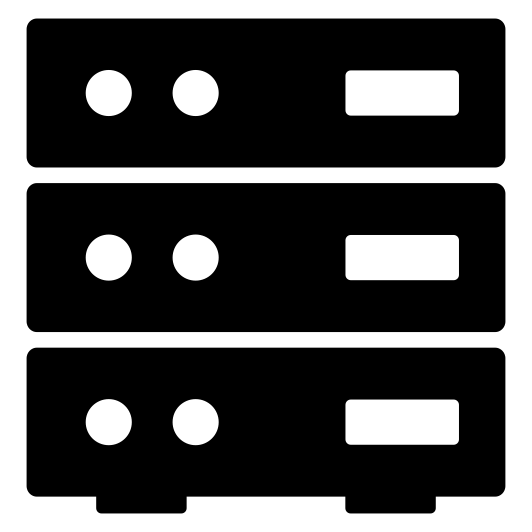 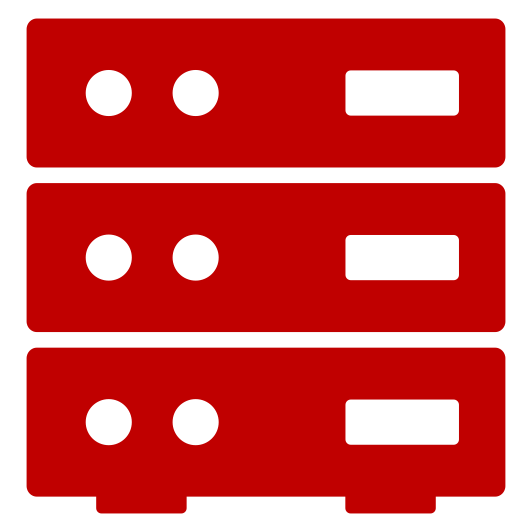 enc(x)
privacy-preserving 
ML training
encrypted
blockchains
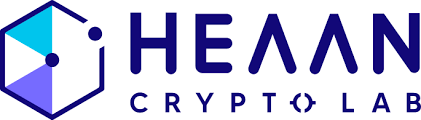 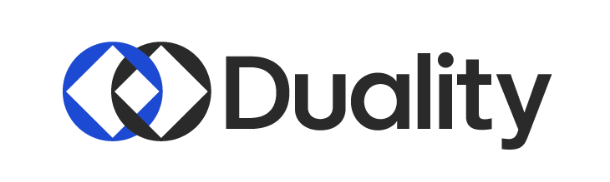 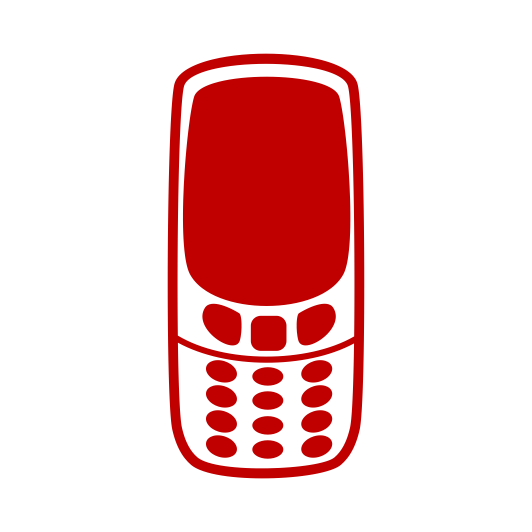 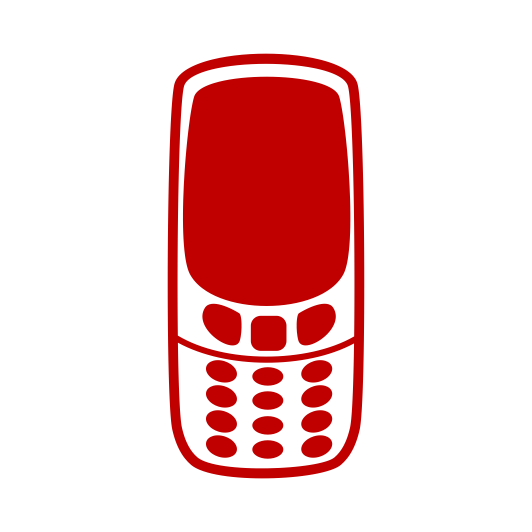 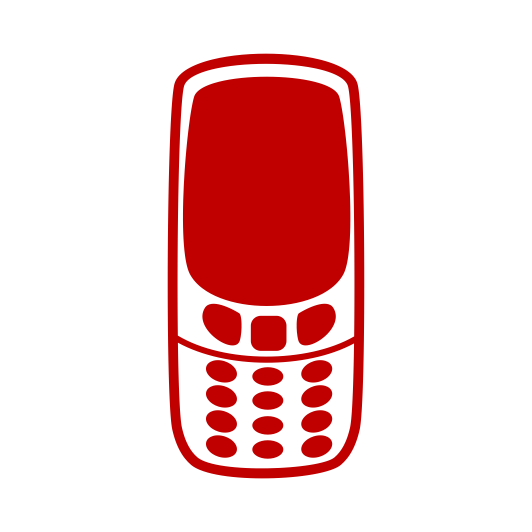 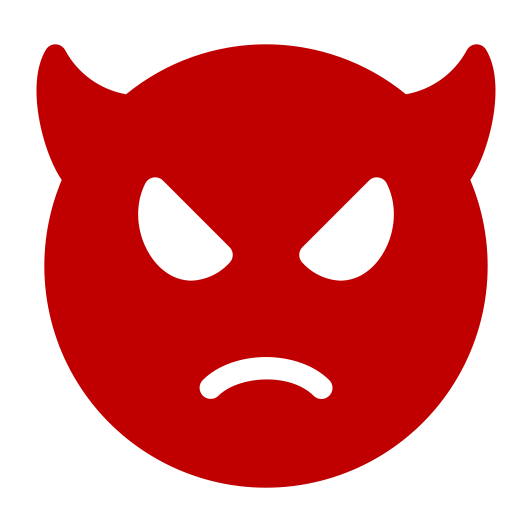 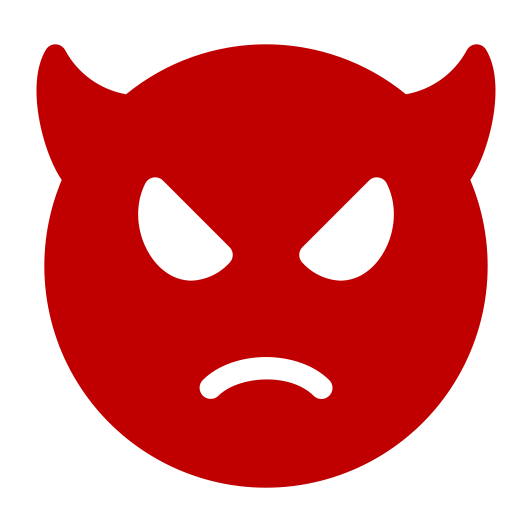 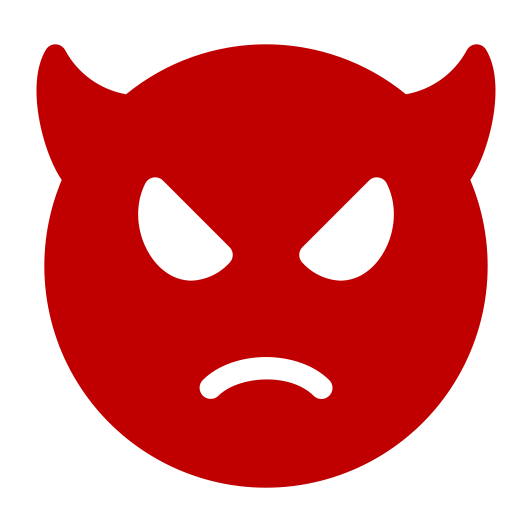 enc(y)
enc(x)
enc(f(x))
enc(f(x,y))
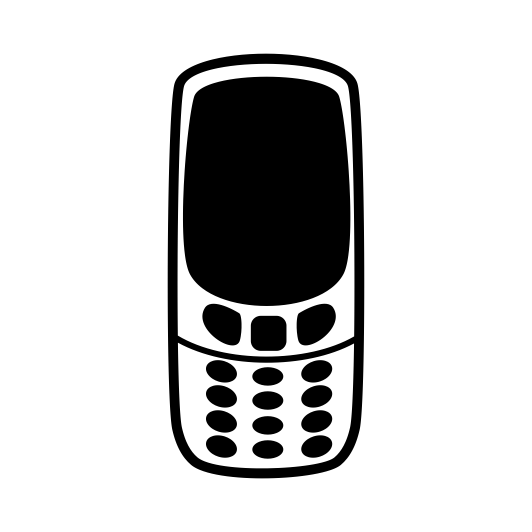 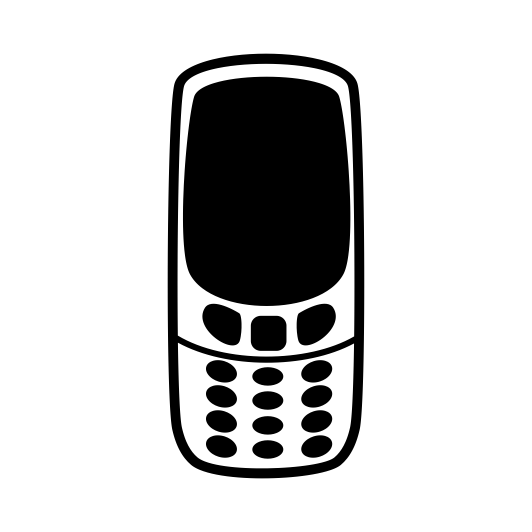 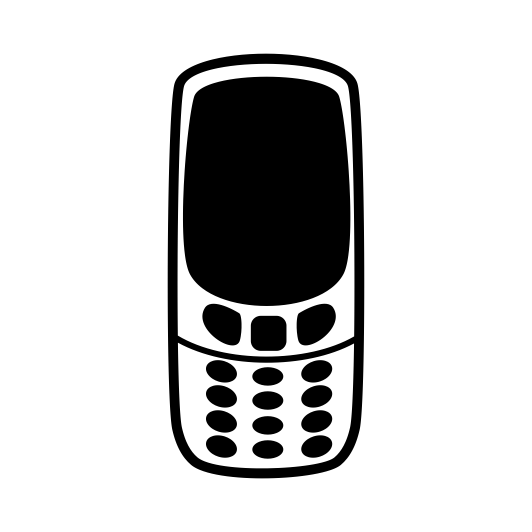 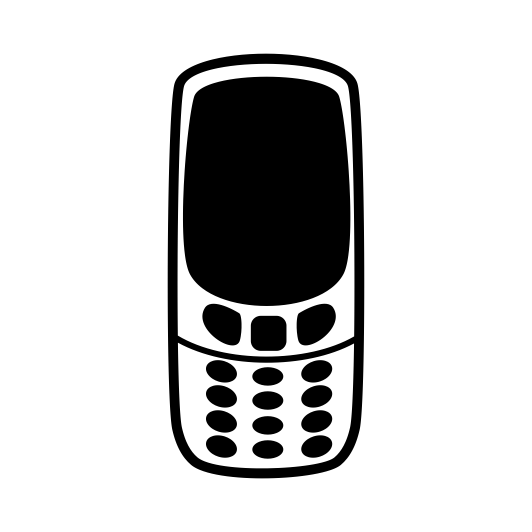 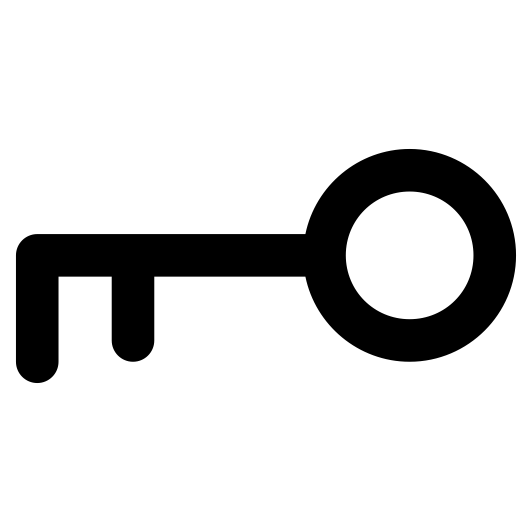 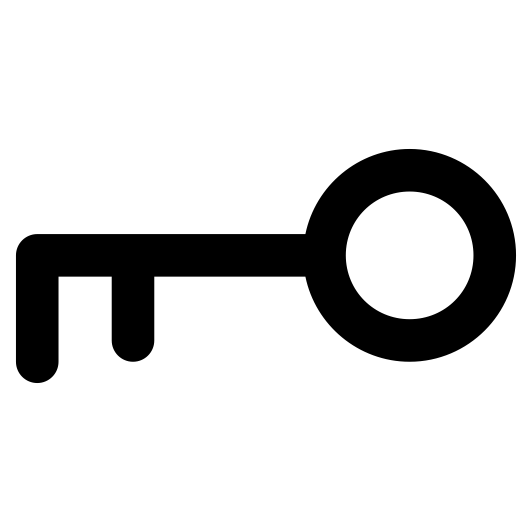 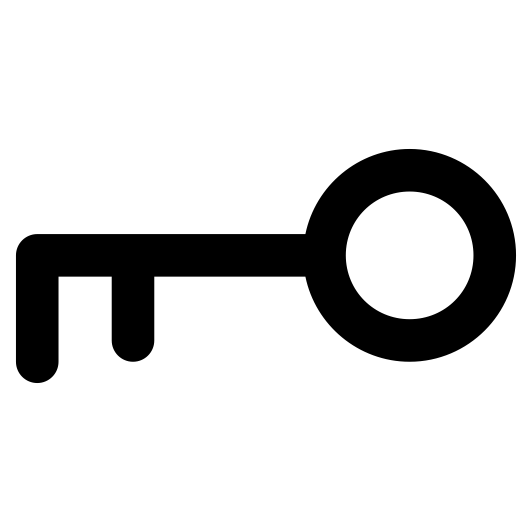 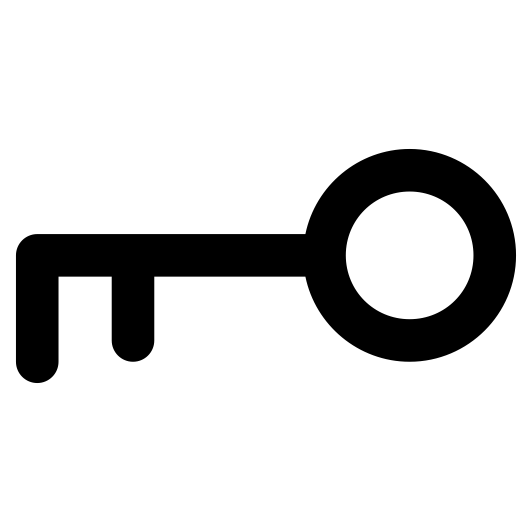 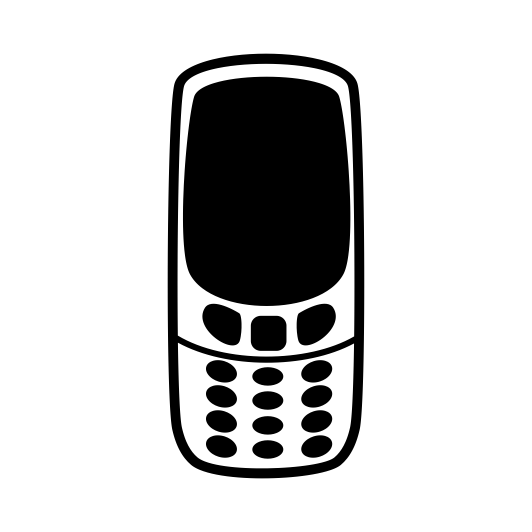 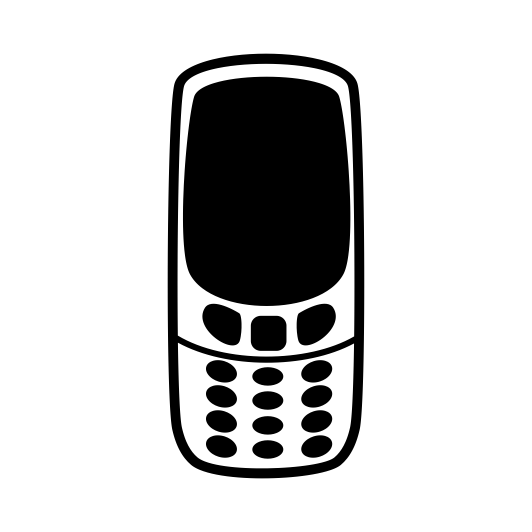 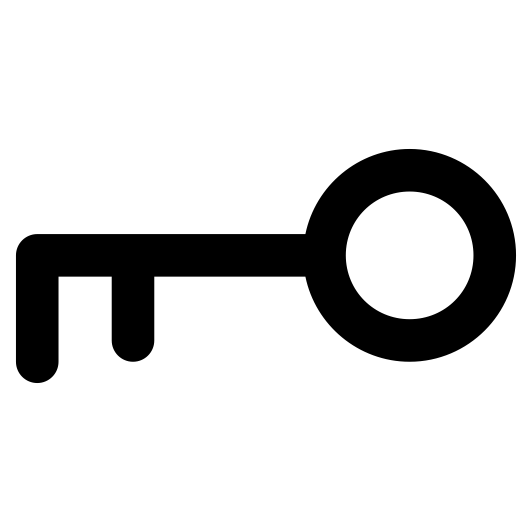 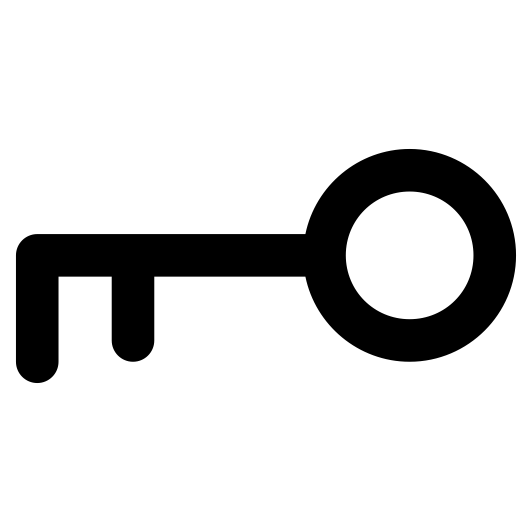 Multi-Party Computation
Multi-Party Computation
8
[Speaker Notes: And finally, FHE is also very useful for generic multi-party computation with limited bandwidth requirements, for example for 
- machine learning training, 
- or for private blockchains.]
Cryptographic Integrity for FHE
Who computes?
Eval
X
Y
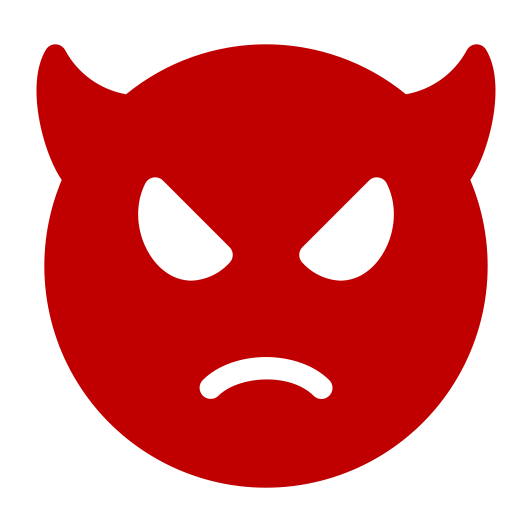 Enc
Dec
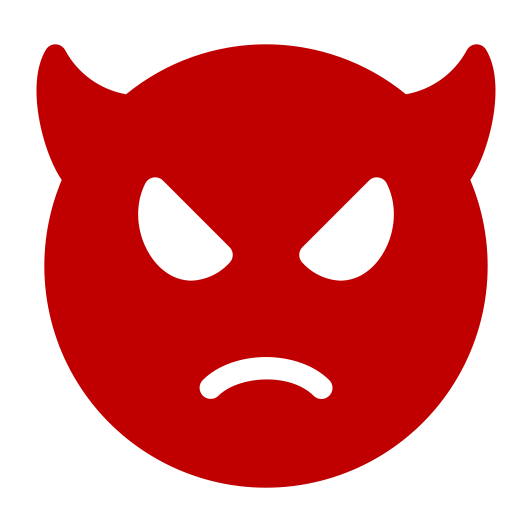 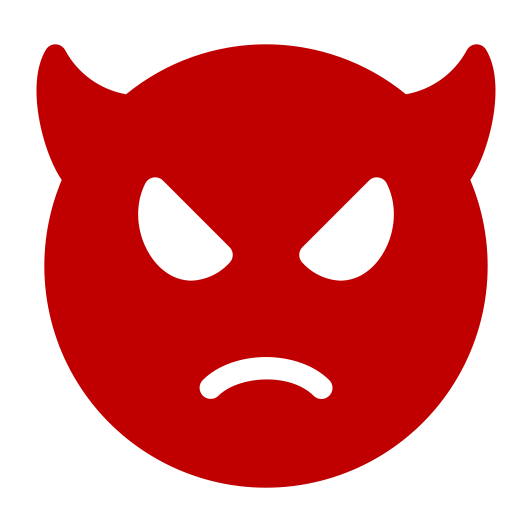 x
y
Who receives outputs?
Who gives inputs?
9
Building blocks for robust FHE
Eval
X
Y
Encryption Integrity
- Linear operation
- Ensure smallness of secret
- Ensure property of message (e.g., format)
Decryption Integrity
- Non-linear rounding op. 
- Ensure smallness of secret
- Ensure property of ciphertext (e.g., origin)
Enc
Dec
x
y
Other mechanisms
- Differential privacy for IND-CPAD
- Noise flooding for circuit privacy
10
Integrity of Encryption & Decryption
slow, memory-intensive
generic SNARKs
[DPLS18]
[BCOS20]
Lattice-based proofs
[Yan+19]
[ENS20]
[LNS21a]
[BLNS21]
[Cha+23]
[BLS19]
[ALS20]
[LNS20]
[LNS21b]
[LNP22]
[LNSW13]
[LLNW18]
[Beu20]
Stern-style proofs
slow, large proofs
BGV11
DM14
CGGI16
Gentry09
B/FV12
CKKS16
11
Building blocks for robust FHE
If input encrypts x, output encrypts f(x)
Computation Integrity
Output is valid ciphertext
- Non-linear operations
- Very large design space
Eval
X
Y
Encryption Integrity
- Linear operation
- Ensure smallness of secret
- Ensure property of message (e.g., format)
Decryption Integrity
- Non-linear rounding op. 
- Ensure smallness of secret
- Ensure property of ciphertext (e.g., origin)
Enc
Dec
x
y
Other mechanisms
- DP for IND-CPAD
- Noise flooding for circuit privacy
12
[Speaker Notes: So what remains is computation integrity, which is also arguably the most needed in practice. 
- What do we mean by computation integrity: 2 things 
=> 
- Non-linear operations & very large design space]
How (not) to do Proof-of-Computation
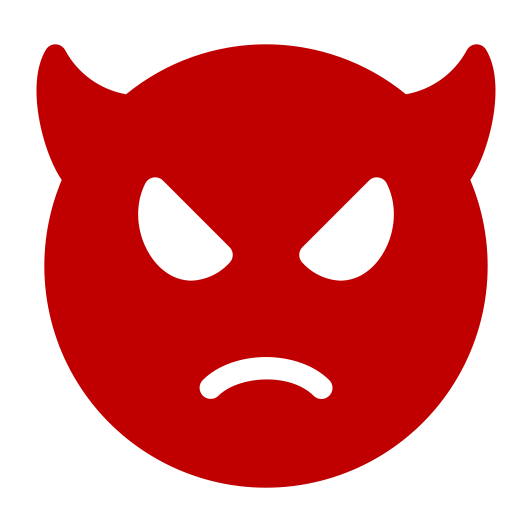 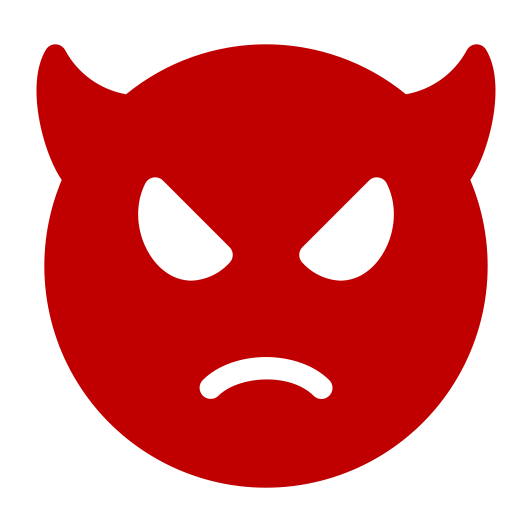 …
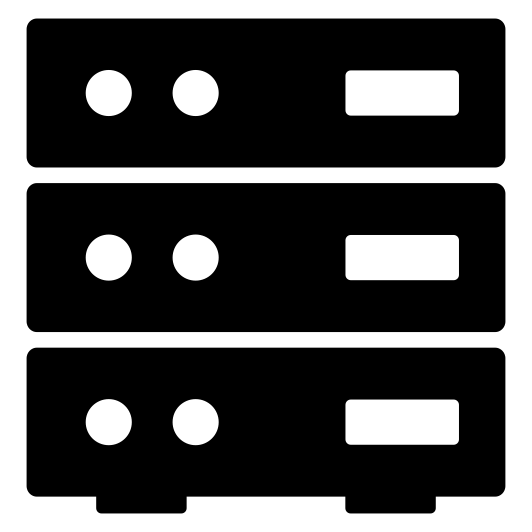 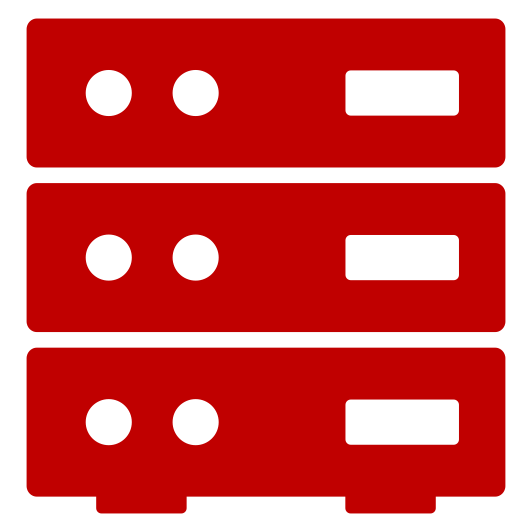 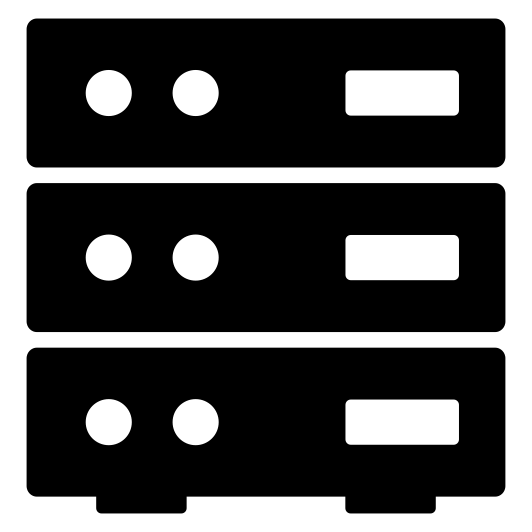 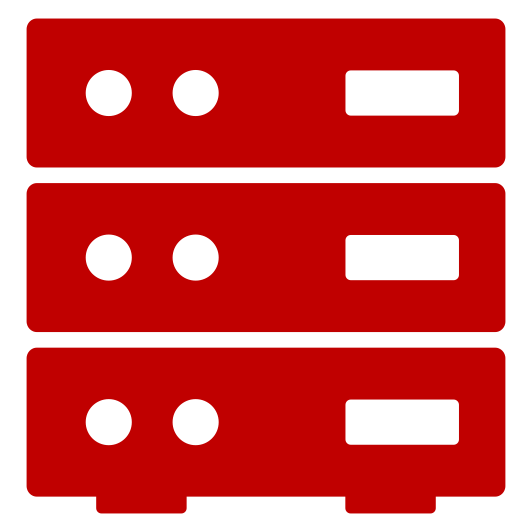 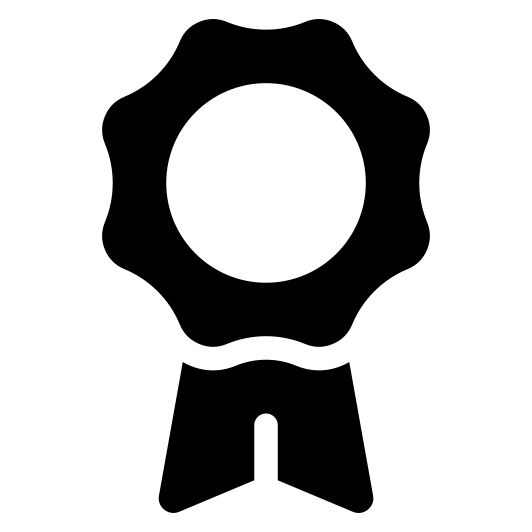 f1(x)
fn(x)
x
f(x)
x
x
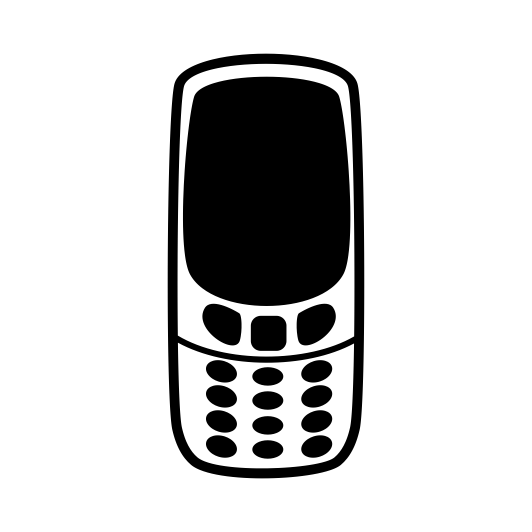 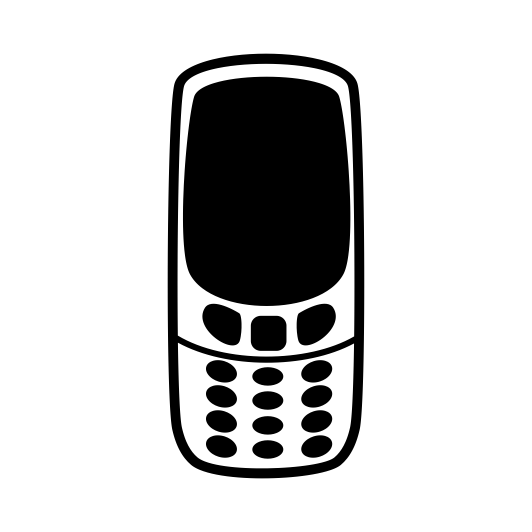 Replication
Hardware Attestation
13
[Speaker Notes: Before adressing the "crypto" in real-world crypto, let's first discard some of the straightforwards approaches to address this problem,  

Outro: need crypto solution together with FHE.]
Proof-of-Computation
2-level HE only
Encrypt-then-MAC
[FGP14]
[LDPW14]
[LWZ18]
restricted FHE ops
Encrypt-and-MAC
Compute-then-Prove
[GGP10]
[FNP20]
[BCFK21]
[GNSV21]
[GW13]
[CF13]
[CKPH22]
MAC-then-Encrypt
single-input computation only
BGV11
DM14
CGGI16
Gentry09
B/FV12
CKKS16
14
[Speaker Notes: Encrypt-then-MAC: requires the MAC to be fully homomorphic and be able to match all FHE operations (including ciphertext maintenance) in lockstep.  In practice the constructions only support very limited homomorphism (e.g., degree-2)
Encrypt-and-MAC: same restriction as for Encrypt-then-MAC, but additionally require the MAC to hide its input, which is even trickier to achieve. Again, severely limited in practice. 
MAC-then-Encrypt:]
Cryptographic proofs of computation for FHE
15
circomlib-fhe: FHE arithmetization in high-level DSL
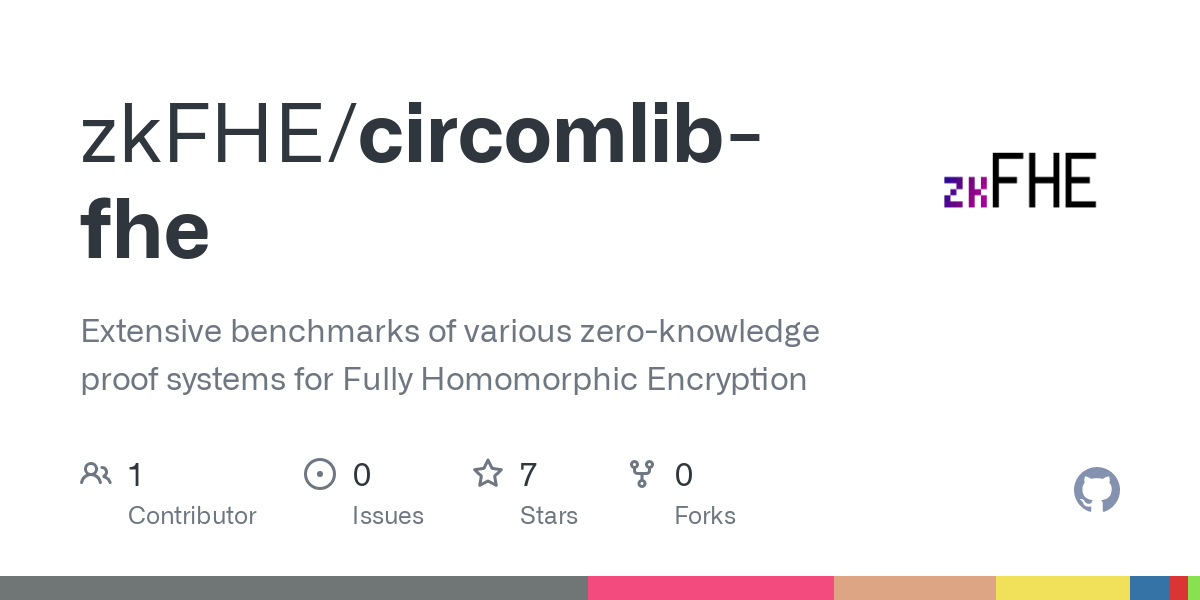 B/FV
BGV
CKKS
FHEW
TFHE
16
zkOpenFHE: an extensible benchmark framework for FHE+ZKP
id
ZKP witness
x5 = FHE.mul(x0, x1)
v5 = ZKP.extended_witness(mul, v0, v1)
c5 = ZKP.add_constraints(mul, c0, c1) 
…
pi = ZKP.prove(v0, …, vy, c0, …, cy)
B/FV
BGV
CKKS
ZKP constraint
FHEW
x0
BS
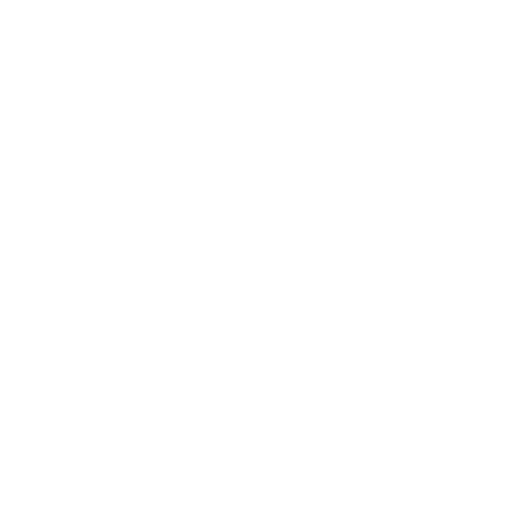 TFHE
×
x5
x8
x1
+
x9
x2
y
×
×
x6
x3
x7
x4
17
Where are we today?
Efficiency(higher is better)
semi-honest FHE
nanoHE
tinyHE
FHE
Expressivity(higher is better)
linear regression,naïve matrix-vector mult
logistic regression,
small ML inference
ML inference,ML training, etc.
18
Challenge #1: arithmetization
FHE
ZKP
x1
×
x2
z
A
z
B
C
z
+
x3
y
=
○
×
×
x4
x5
Prover 		580 – 1200 s
Verifier		 2 ms – 2 s
R1CS
(or AIR, CCS, etc.)
c   ×   2   ×   5   ×   16384   ×   a   ≈   16 ×106 constraints
elems
coeffs
arithmetization
overhead (≈ 10)
RNS limbs
ctxts (≈ 10)
19
Challenge #2: algebra mismatch
FHE
ZKP
INTT
eval
NTT
tinyHE
Per-application choice of parameters
Limited levelled HE with depth limitations  
→ Logistic regressions
extend
reduce
INTT
NTT
eval
Prover 		1 – 2 h
Verifier		 2 ms – 12 s
c   ×   2   ×   5   ×   8192   ×   a   ×   e   ≈ 160×106 constraints
eval
NTT
elems
coeffs
arithmetization
overhead (≈ 10)
embed
ctxts (≈ 10)
RNS limbs
encode
20
Challenge #3: rotations & maintenance
FHE
ZKP
rotation
Generic FHE
Per-application choice of parameters
Arbitrary-depth computations
→ ML inference, Private Set Intersection, etc.
x1
x1
relinearization
×
×
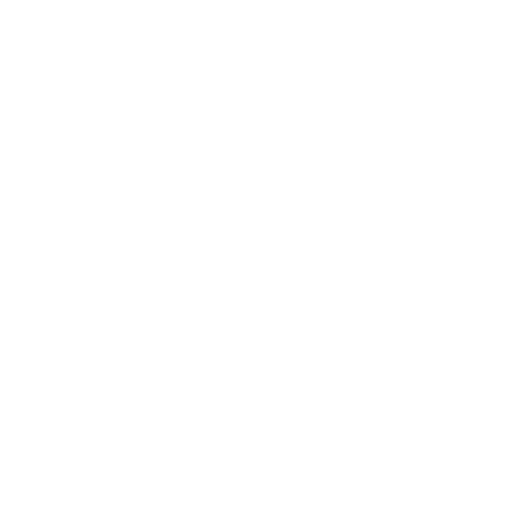 x2
x2
A
z
B
z
C
z
BS
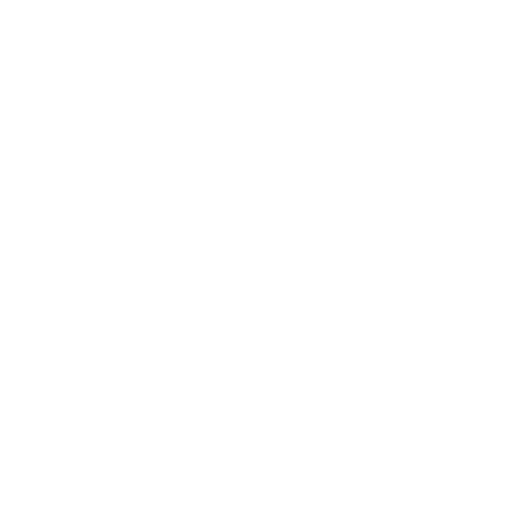 +
x3
x3
y
y
×
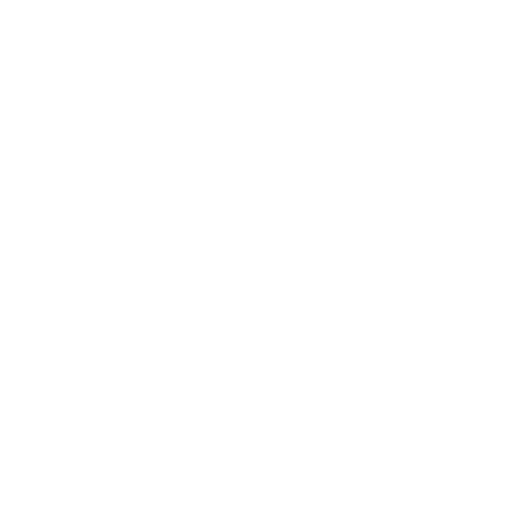 ×
×
x4
x4
=
○
mod-switching
x5
x5
BS
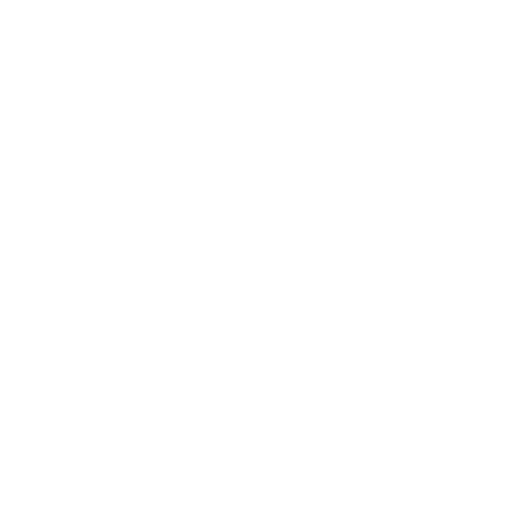 Prover 		150 – 300 h
Verifier		 2 ms – 25 min
bootstrapping
bootstrapping
c  ×  2  ×  5  ×  8192  ×  a  ×  e  ×  m  ≈  16 ×109 constraints
elems
coeffs
maintenance(≈ 100)
arithmetization
overhead (≈ 10)
RNS limbs
ctxts (≈ 10)
21
Other challenges
FHE
Application Logic
Other
Crypto
ZKP
Heterogeneous Accelerator Hardware
22
What’s next?
23
What’s next?
crypto-TEE: 
private & verifiable computation
private & verifiablespecial-purpose computation
private & verifiable single-input computation
FHE: private computation
24
A wishlist
lattice-ring-friendly, flexible,post-quantum,doubly-efficient,(zero-knowledge) proof systemsrunning on heteregeneous FHE-accelerating hardware
25
[Speaker Notes: lattice-ring-friendly: since we want to prove statement about ring element

flexible: in the sense that they don’t restrict the computations that can be performed

post-quantum, because the security of our FHE scheme may now depend on the soundness of the proof system

oubly-efficient: efficient to prove and efficient to verify

running on FHE hardware: we want to leverage the heterogeneous HW that has been used to accelerate FHE to run the integrity part as well]
Towards robust FHE for the real world
Christian Knabenhans(EPFL)Alexander Viand(Intel Labs)Anwar Hithnawi(ETH)
zkFHE.github.io
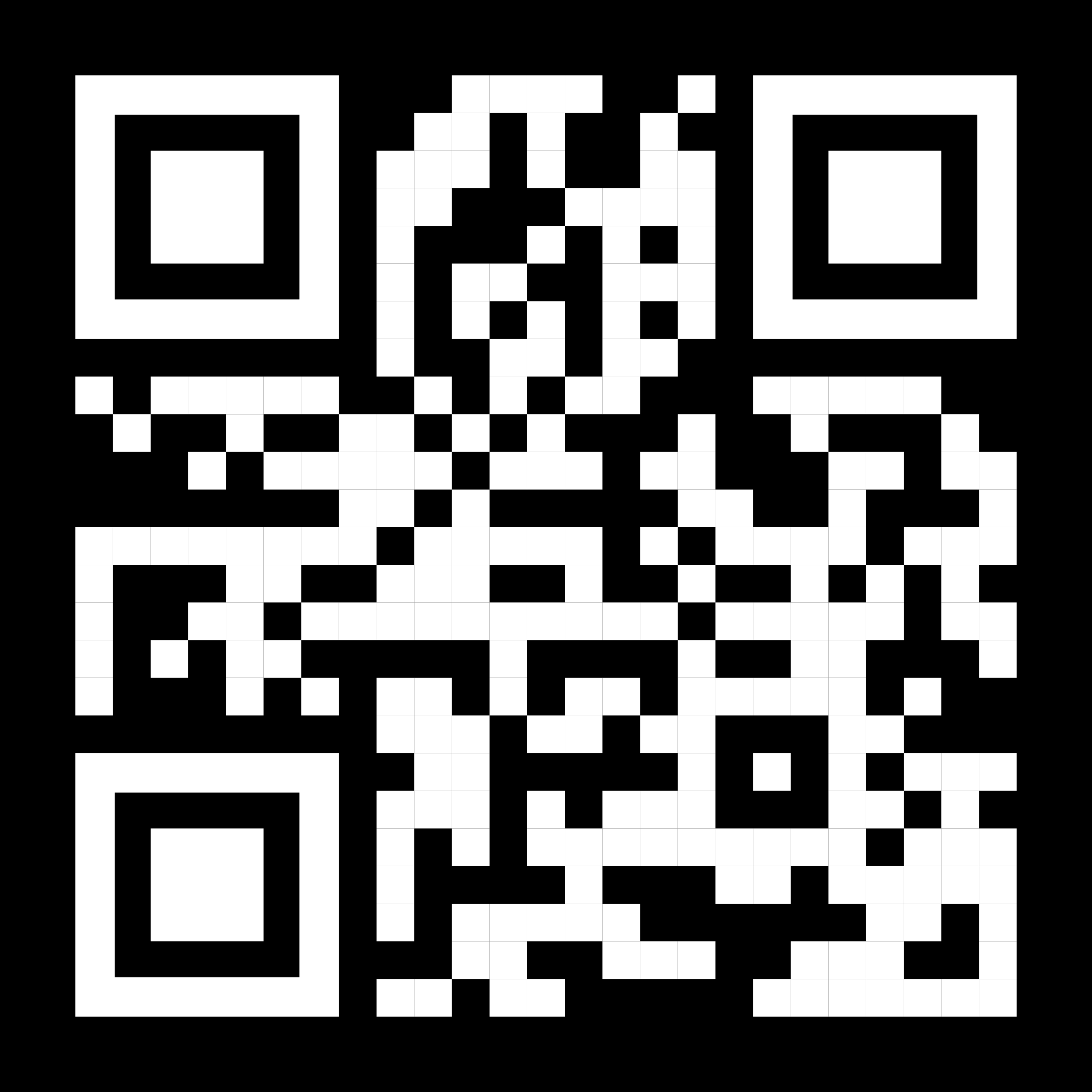 26